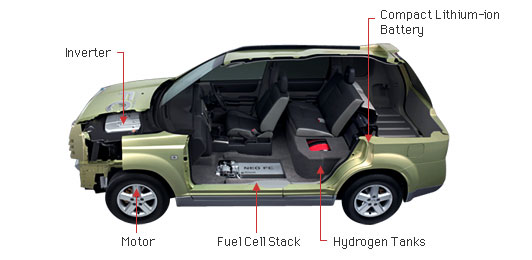 Nissan X-TRAIL H2 FCV
MENA 1000; Materialer, energi og nanoteknologi - Kap. 11Konvertering og lagring av energi
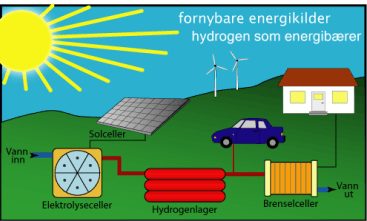 Truls Norby
Kjemisk institutt/
Senter for Materialvitenskap
Universitetet i Oslo
FERMiO
Forskningsparken
Gaustadalleen 21
N-0349 Oslo

truls.norby@kjemi.uio.no
1
MENA 1000 – Materialer, energi og nanoteknologi
Forenklet energi-flytdiagram med hydrogen – nå skal vi se på konvertering mellom energiformene
Ikke-fornybare                Fornybare
Kjerne-
kraft
Geo-
varme
Solenergi
direkte                           indirekte
Kilder


Fordeling
Lagring
Transport


Bruk
Fossile 
brensel
Sol-
varme
Foto-
voltaisk
Bio
Vind, 
bølge, m.m.
Vann-
kraft
Elektrolyse
Hydrogen
Brenselcelle
Motor
Varme
Elektrisitet
2
MENA 1000 – Materialer, energi og nanoteknologi
Fra strømning til rotasjonTurbiner; ”propeller”
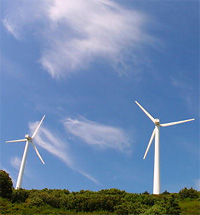 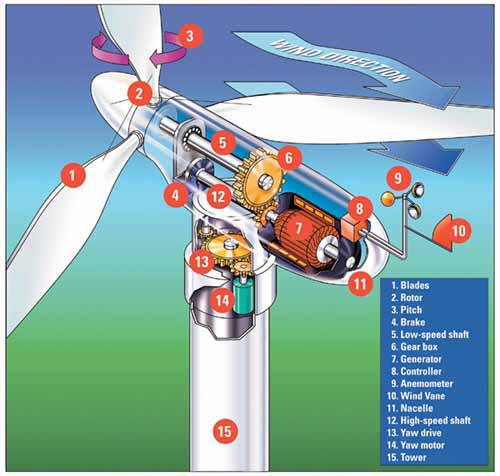 Vindturbin








Vannturbin
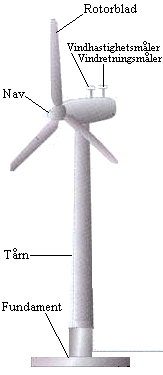 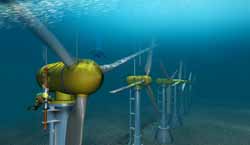 3
MENA 1000 – Materialer, energi og nanoteknologi
Fra strømning til rotasjonTurbiner for vannkraftverk
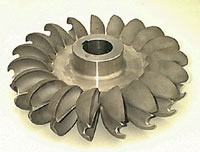 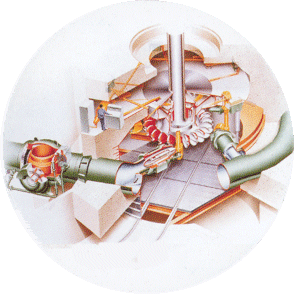 Fristråleturbin

Store fallhøyder



Fullturbin

Skovler


”Propell”
Liten fallhøyde, stor vannføring
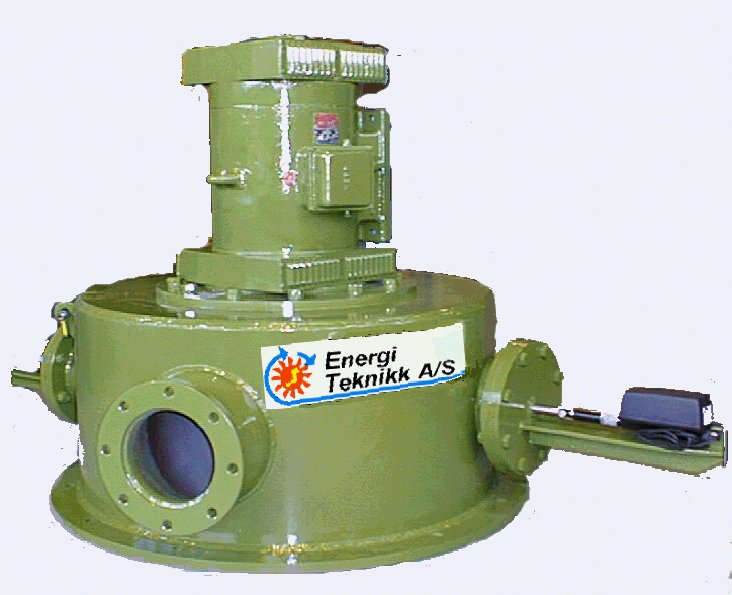 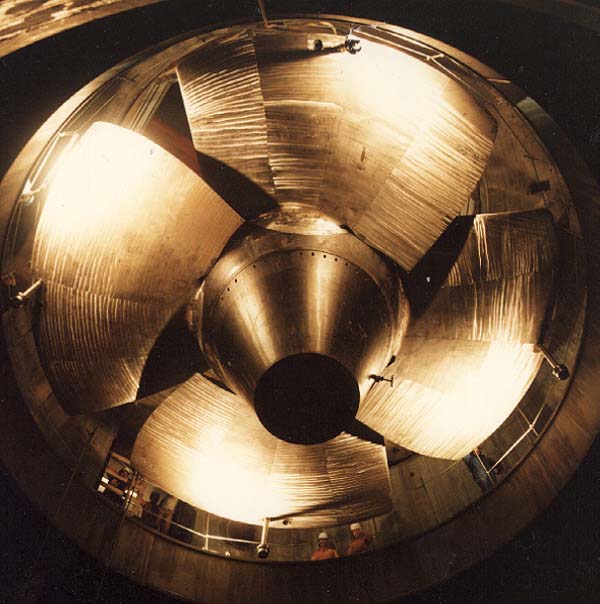 4
MENA 1000 – Materialer, energi og nanoteknologi
Turbiner for ekspanderende gasser
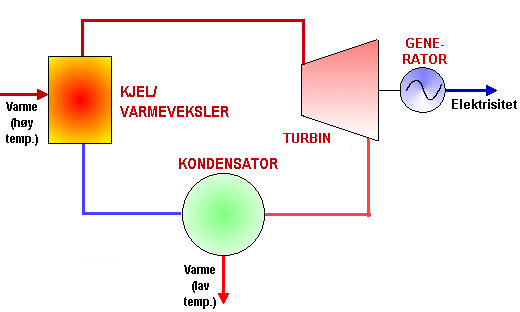 Dampturbin
Kjel






Gassturbin
Brennkammer
Turbin
Kompressor
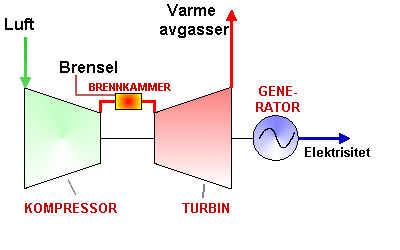 5
MENA 1000 – Materialer, energi og nanoteknologi
Fra kjemisk til mekanisk energi; roterende motorerGassturbinJetmotor
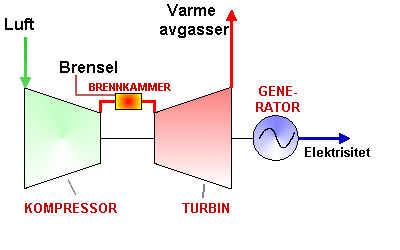 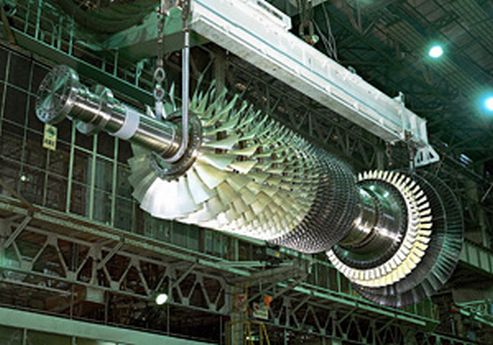 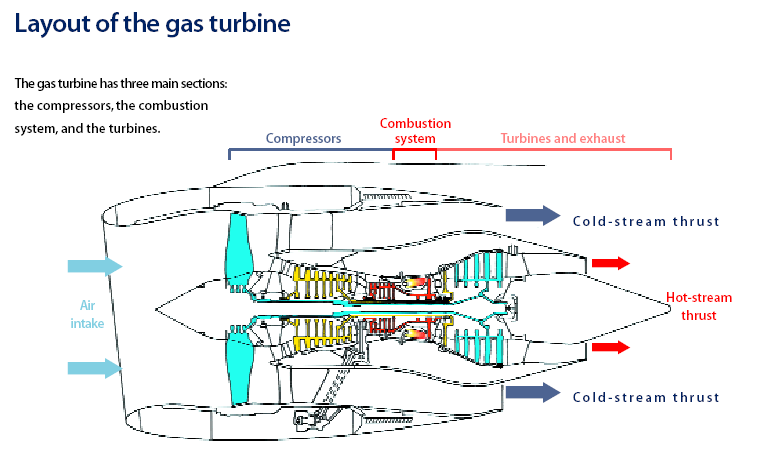 6
MENA 1000 – Materialer, energi og nanoteknologi
Jetmotor i biler?
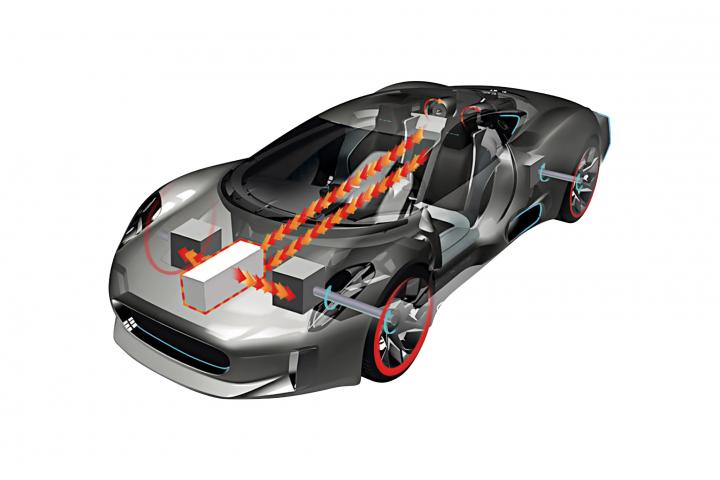 Jaguar CX 75 konsept 

Elbil med mikrogassturbin “range-extender”
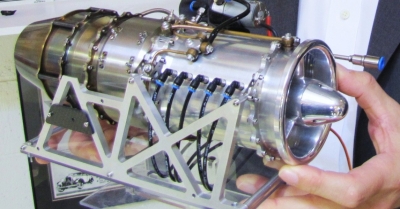 7
MENA 1000 – Materialer, energi og nanoteknologi
”Combined cycle” kraftverk
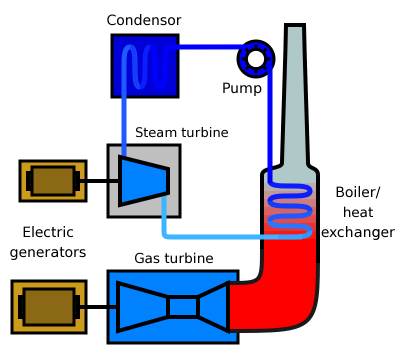 Gassturbin
Dampturbin
8
MENA 1000 – Materialer, energi og nanoteknologi
Fra kjemisk til mekanisk energi; reverserende motorerDampmaskinen
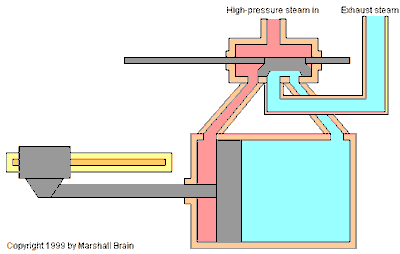 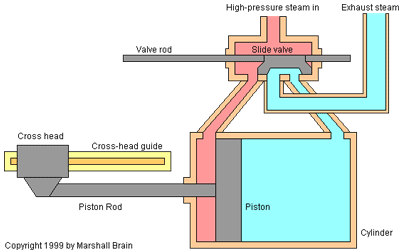 9
MENA 1000 – Materialer, energi og nanoteknologi
Fra kjemisk til mekanisk energiForbrenningsmotorer
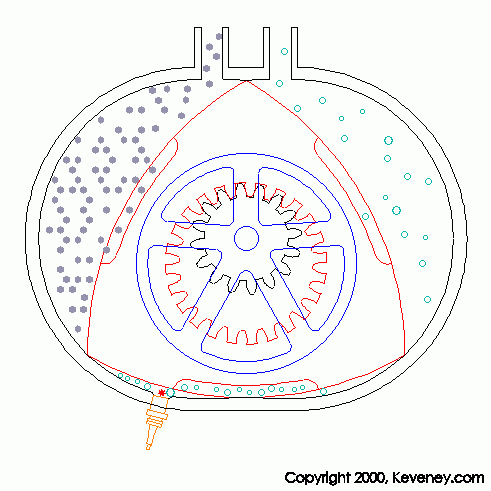 Reverserende
Velkjent
1…n sylindre, 2- eller 4-takter
Otto
Eksplosjon tennes med gnist
Diesel
Eksplosjon skjer ved tilstrekkelig kompresjon

Roterende
Wankel
Morsomt og i prinsippet effektivt design, men nå ute av produksjon
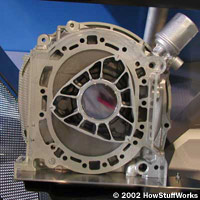 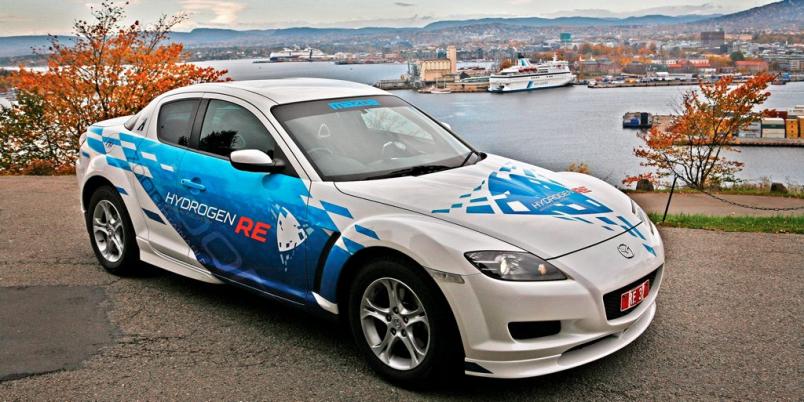 10
MENA 1000 – Materialer, energi og nanoteknologi
Sterlingmotoren
Lukket gassmengde
Ekstern oppvarming og avkjøling
Kan bruke mange energityper; alt som avgir varme: brensel, elektrisitet, solvarme…
I prinsipp effektiv og stillegående
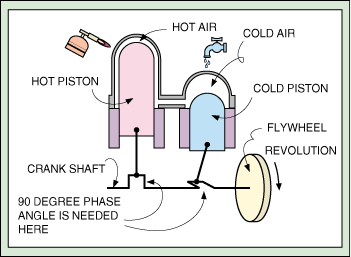 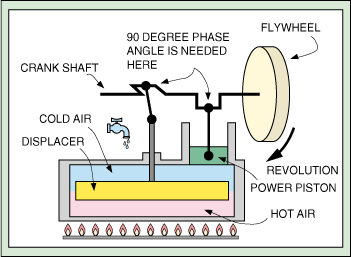 11
MENA 1000 – Materialer, energi og nanoteknologi
Solvarme og stirlingmotorer
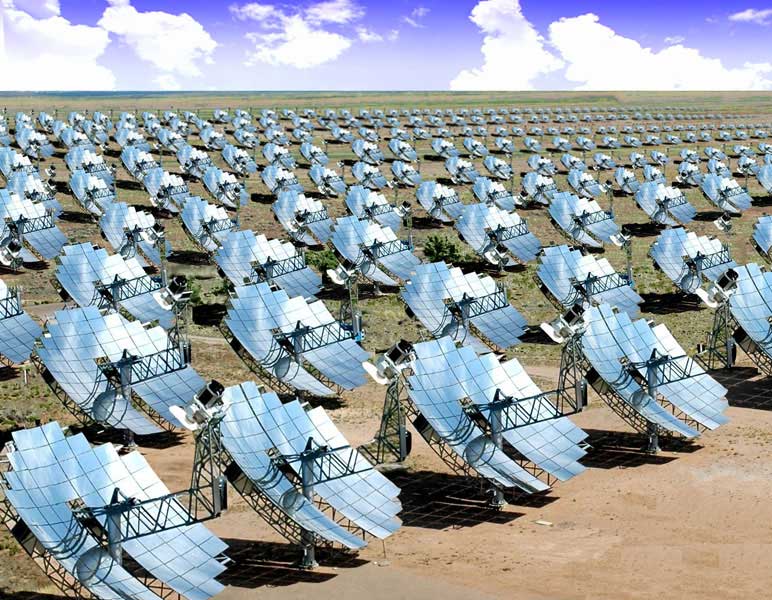 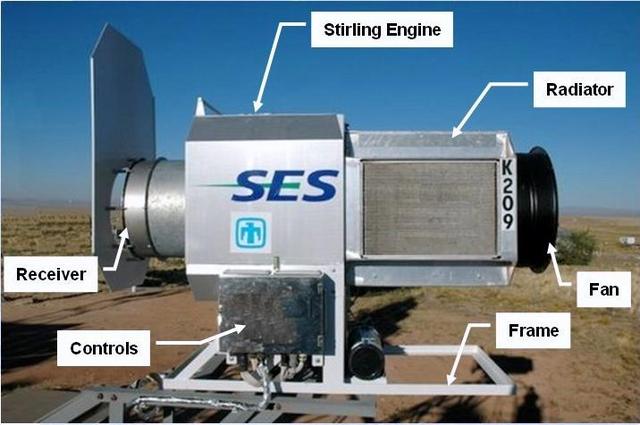 12
MENA 1000 – Materialer, energi og nanoteknologi
Virkningsgrad (effektivitet)
= avgitt effekt dividert på tilført energi per tidsenhet
tilført energi oftest lik varmeinnholdet (reaksjonsentalpi) for brenselet

Virkningsgrad typisk 20% (bil) til 50% (gassturbin)

Tap: 
Irreversibel termodynamikk, Carnotsyklus
Varmetap
Ufullstendig brenselutnyttelse
Friksjon
Tomgang

Tapene blir til varme; kan utnyttes og øke total effektivitet
Dampturbin og generator
Termoelektrisk restvarmegenerator
Oppvarming av bil
Fjernvarme til hus
13
MENA 1000 – Materialer, energi og nanoteknologi
Avgassrensing og -kontroll
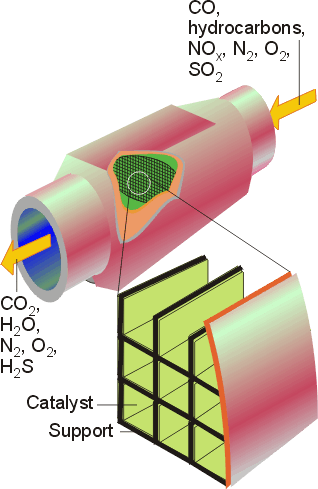 For mye luft: NOx
For lite luft: Hydrokarboner og sot

Feedback til motor og forgasser fra
Lambdasensor (pO2)
NOx-sensor
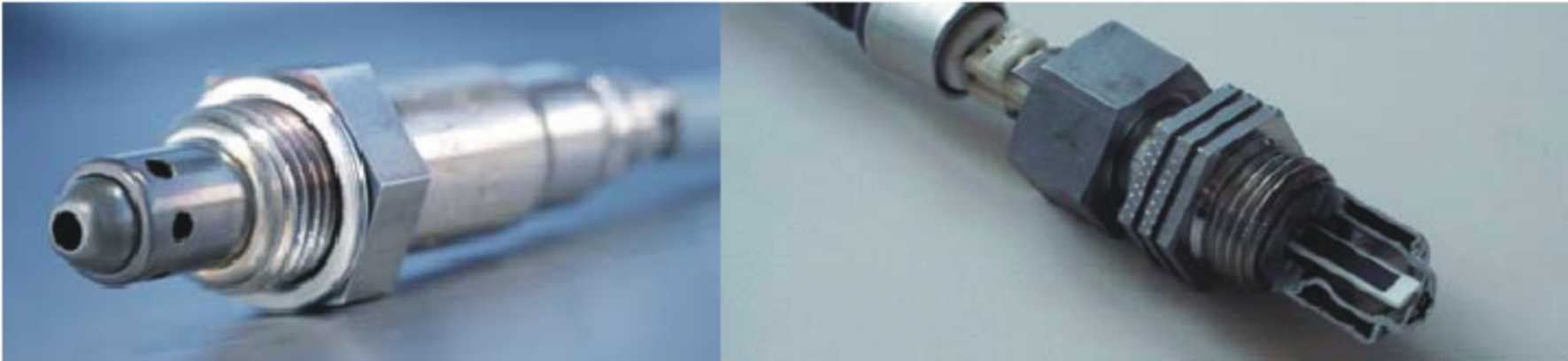 14
MENA 1000 – Materialer, energi og nanoteknologi
Fra mekanisk til elektrisk energi (og omvendt)Generatorer og elektromotorer
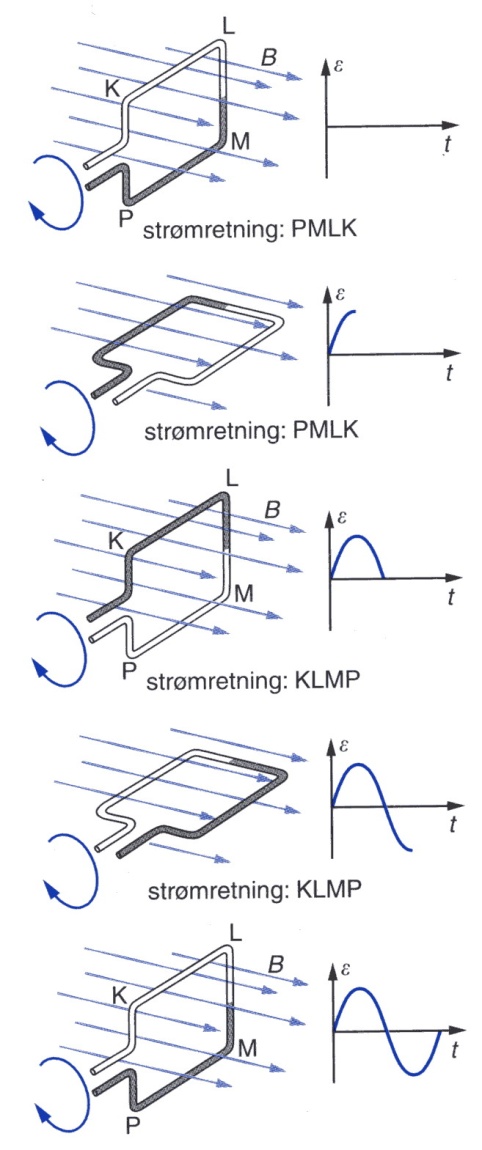 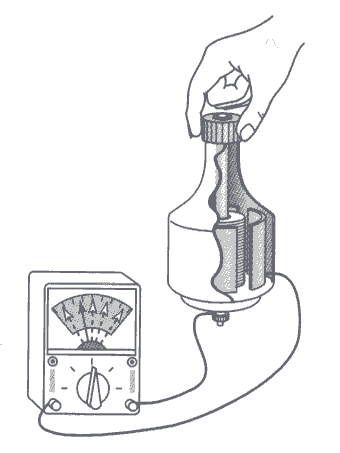 Generator
Spole beveges i forhold til permanentmagneter: Strøm genereres
Sykkeldynamo
Bildynamo
Generator i kraftverk
AC

Elektromotor
Strøm sendes gjennom spole som kan beveges i forhold til permenentmagneter: Bevegelse genereres
AC, DC
Transportmidler
Elbil-motor
Starter
Pumper, osv…
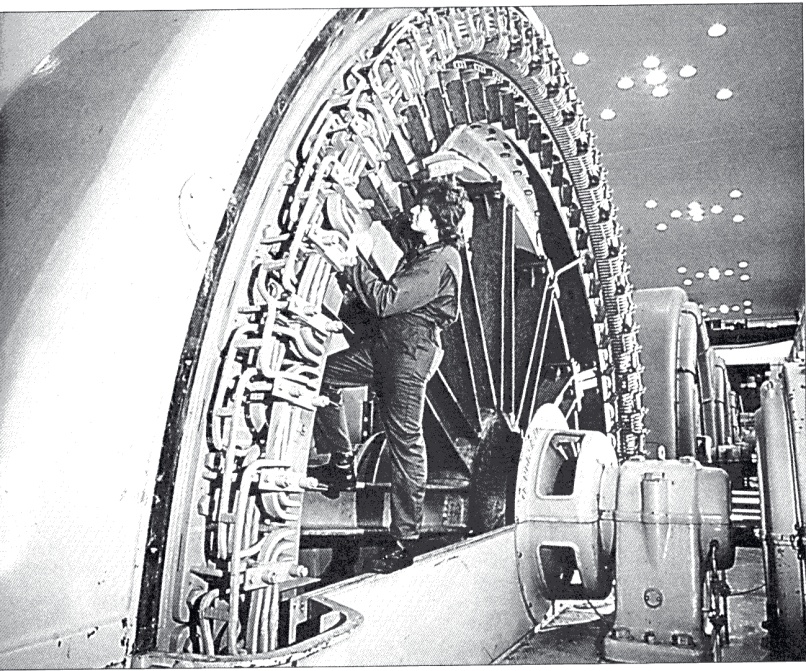 15
MENA 1000 – Materialer, energi og nanoteknologi
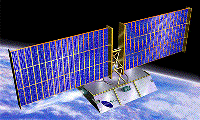 Fra elektromagnetisk stråling (lys) til elektrisitetFotovoltaiske celler - solceller
Krystallinsk silisium (wafers)
10-20% effektivitet

Amorft silisium
5-10% effektivitet
Mindre materialforbruk
Kan innbakes i polymerer; fleksible celler

GaAs
Mer egnet båndgap
Dyrere teknologi

Tandemceller
Kombinasjon med solvarmefangere
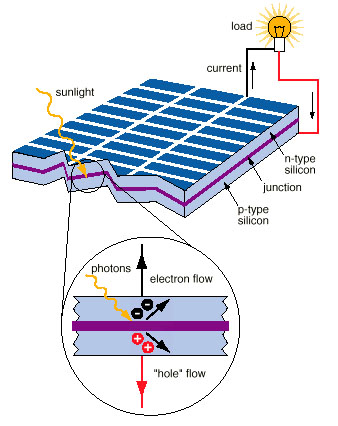 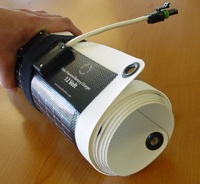 16
MENA 1000 – Materialer, energi og nanoteknologi
Fra lys til elektrokjemiske prosesserFotoelektrokjemiske celler
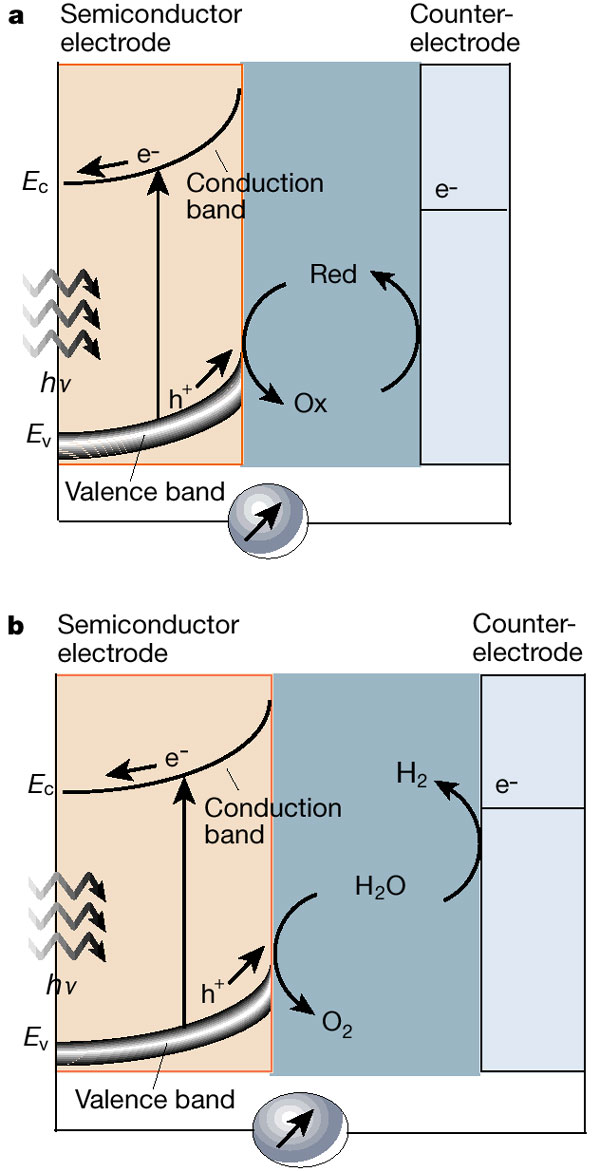 Fotogalvanisk
Spenning ved lys på elektrode






Fotoelektrolytisk 
Spalter vann direkte
17
MENA 1000 – Materialer, energi og nanoteknologi
Fra lys til elektrokjemiske prosesserFotoelektrokjemiske celler – forts.
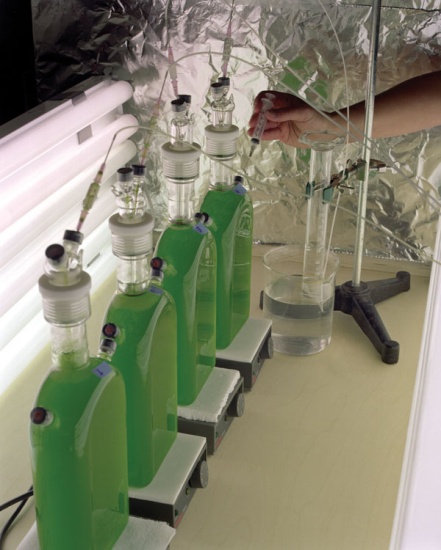 Fotobiologisk 
fotosyntese
H2 fra bakterier, alger 

Grätzel-celler
”dye-sensitized”
Ledende glasselektroder
Halvleder (nano-TiO2)
Adsorbert fargestoff (”dye”)
Elektrolytt
Redokspar (I- / I3-)
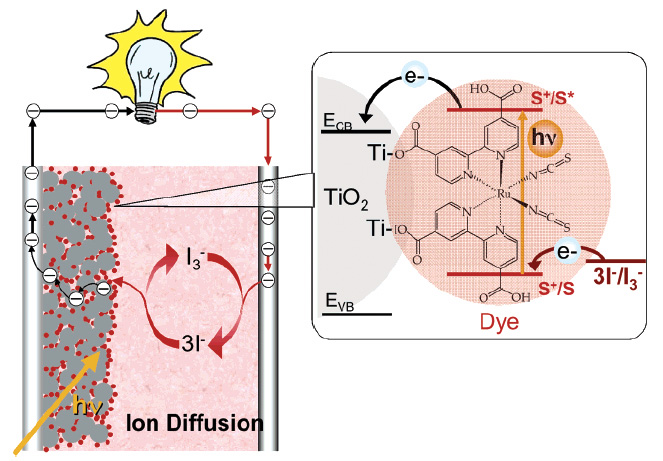 18
MENA 1000 – Materialer, energi og nanoteknologi
Fra kjemisk til elektrisk energiBrenselceller
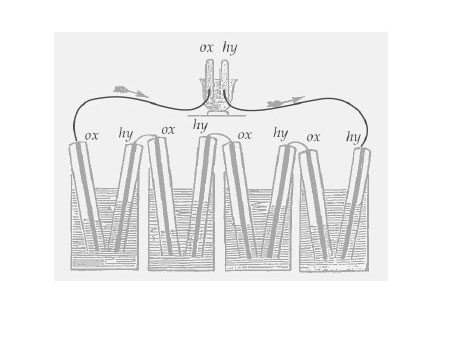 Sir William R. Grove, 1839

H2 + ½ O2 = H2O

Svovelsyre som elektrolytt
H2 og O2 som brensel


Kunne også spalte vann (elektrolysør)
19
MENA 1000 – Materialer, energi og nanoteknologi
Mange typer brenselcellerEksempler: H2 + luft
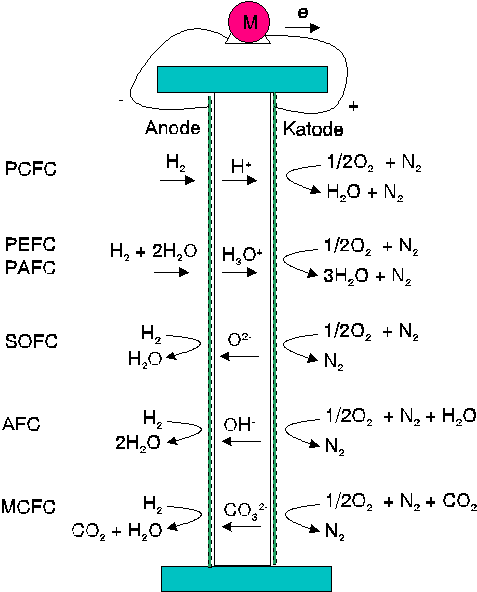 Fosforsyre (PAFC)-,
Alkaliske (AFC)- og
Smeltekarbonat (MCFC)-
brenselceller er relativt etablerte og eksisterer i store anlegg, men har problemer med aggressiv flytende elektrolytt. Vi vil i det videre bare behandle brenselcelle-typer med faste elektrolytter; PCFC, PEFC og SOFC.
20
MENA 1000 – Materialer, energi og nanoteknologi
Brenselcelle med rent protonledende elektrolyttProton Conducting Fuel Cell (PCFC)
H2 + ½O2 = H2O

Enkel “balance-of-plant” (BOP)

3 klasser rene protonledere:

Høytemperatur polymerer:
eks. poly-benzimidasol

Faste syrer:
eks. CsH2PO4

Protonledende oksider:
eks. Y-dopet BaCeO3
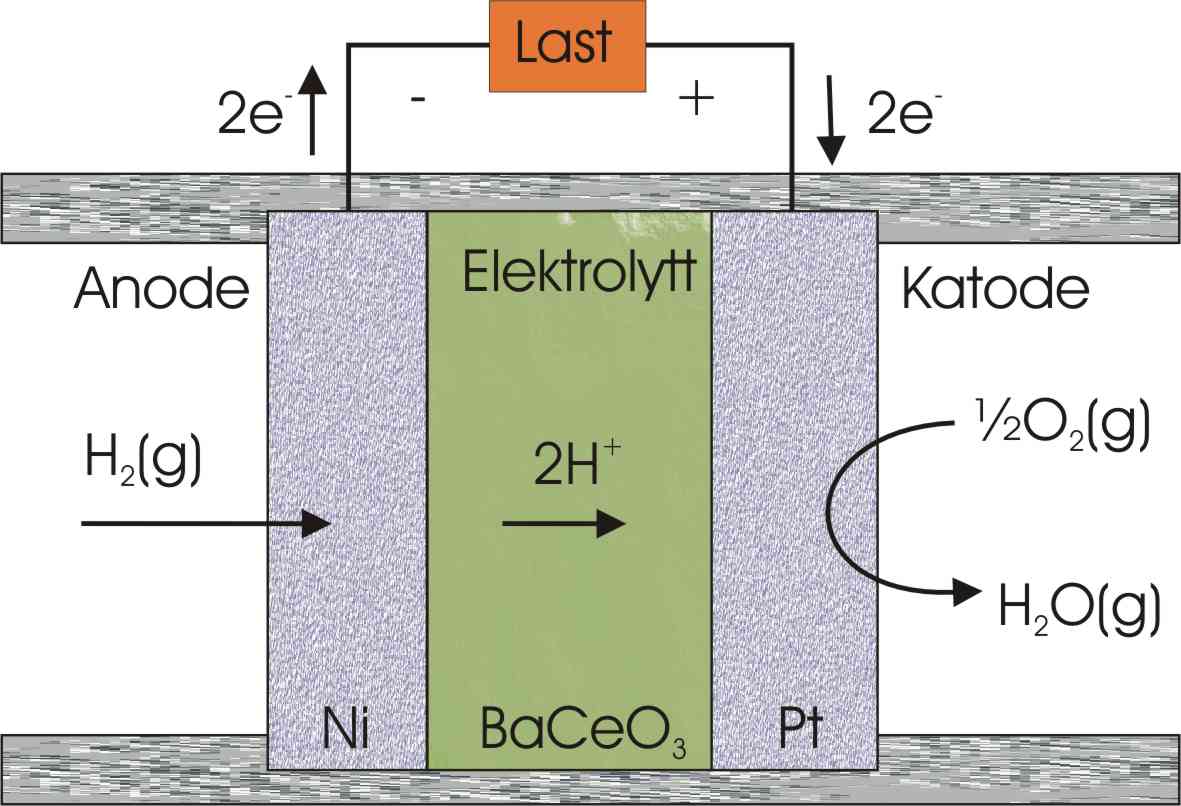 21
MENA 1000 – Materialer, energi og nanoteknologi
Polymer-elektrolytt-brenselcelle
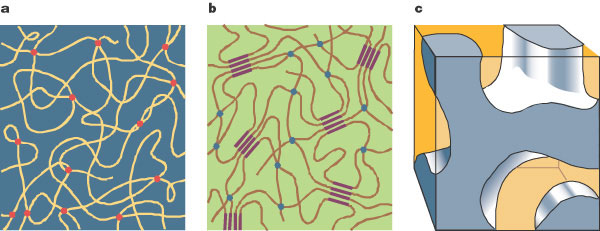 50-85°C
Elektrolytt: Nafion® og lignende
Er en H3O+-leder + drag av ca. 5 H2O
Vann må sirkuleres

Elektroder: Porøs C + Pt
Brensel: Rent H2

Problemer:
Katalysatorforgiftning (CO)
Pris (Pt + elektrolytt)

Ledende brenselcelleteknologi for transport (biler, busser…)
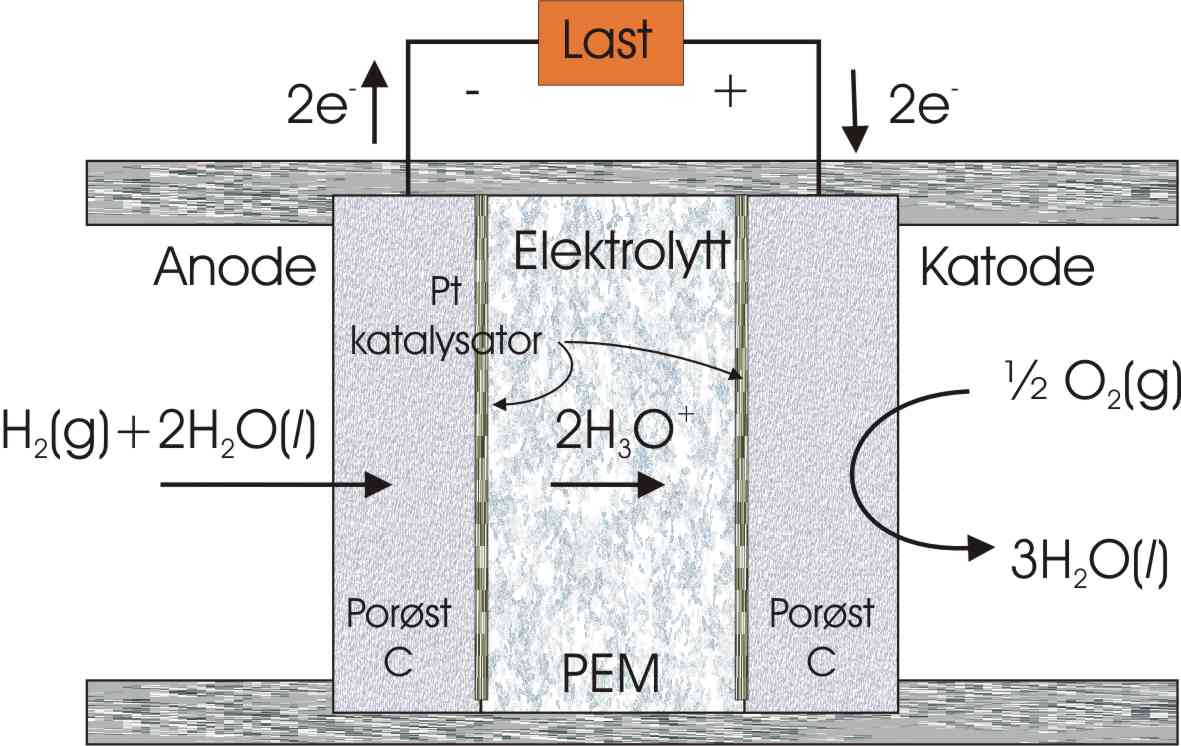 22
MENA 1000 – Materialer, energi og nanoteknologi
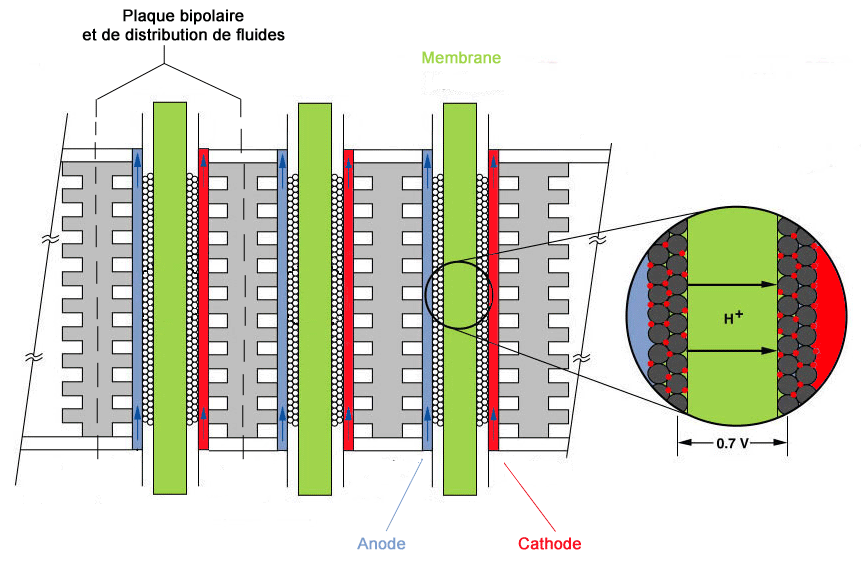 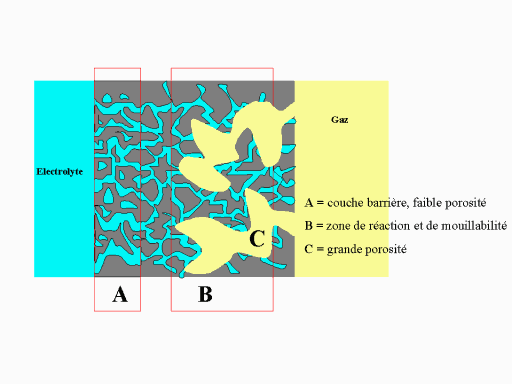 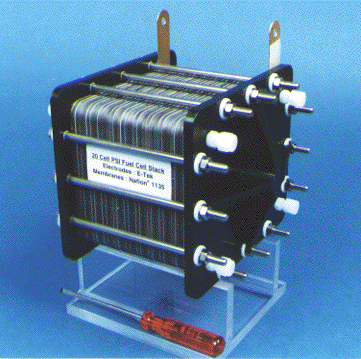 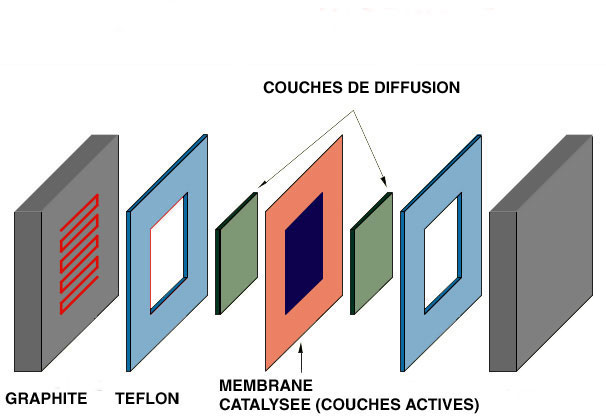 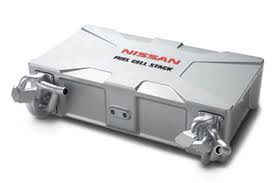 23
MENA 1000 – Materialer, energi og nanoteknologi
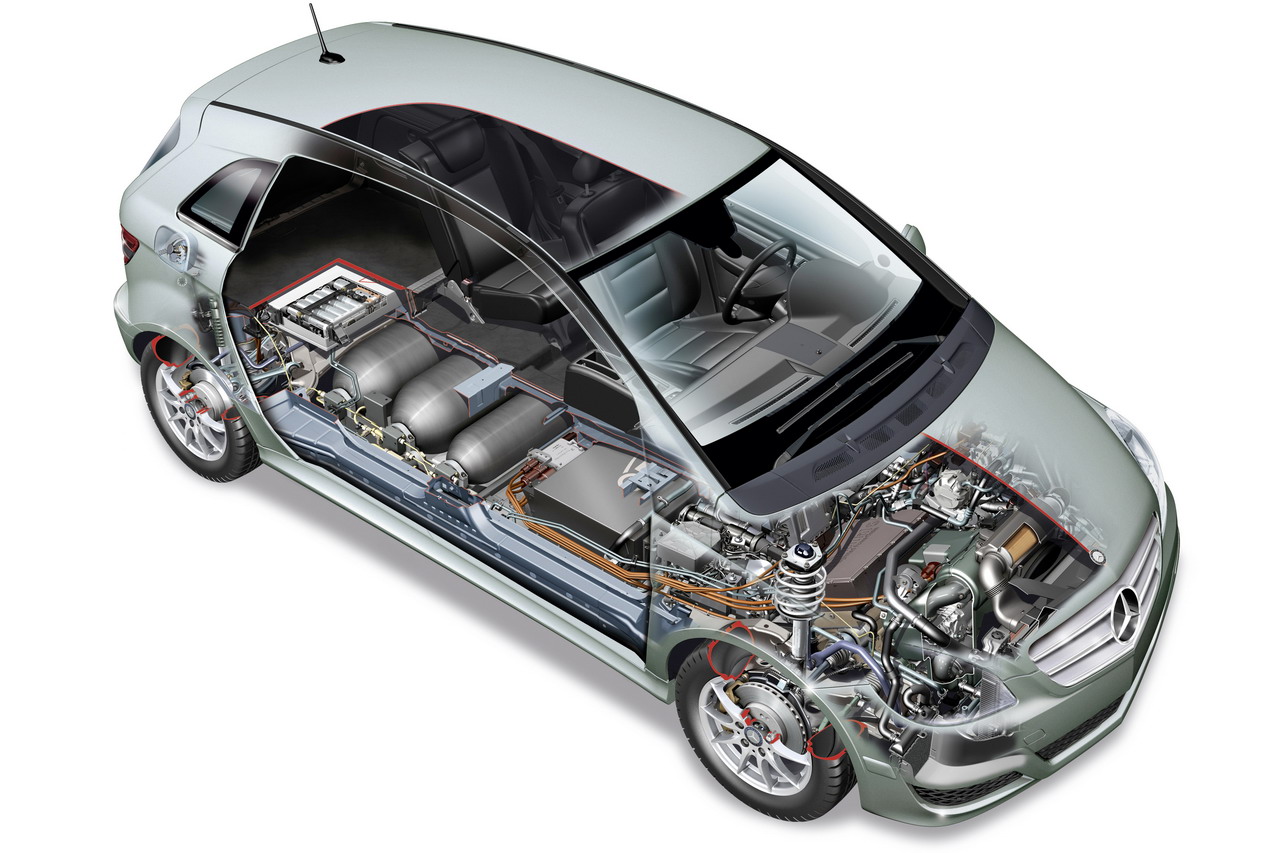 24
Mercedes B-class FCELL
MENA 1000 – Materialer, energi og nanoteknologi
PEFC H2-biler; status/eksempler 2010-12
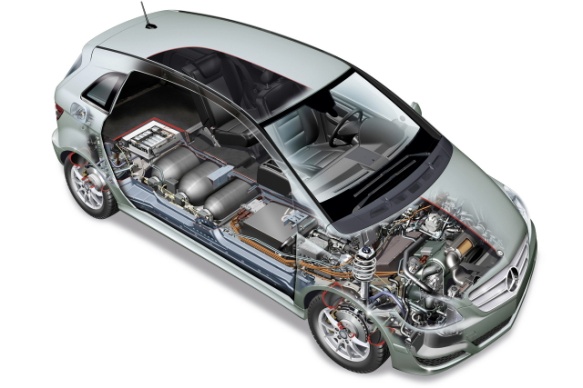 Mercedes B-klasse FCELL
Kommersielt salg 2013..2015..2017


Toyota
Fra Prius til Hydrogen FCV
Starter produksjon nå
Kommersielt salg 2015 !
1 milliard USD investering


Hyundai
iX35 FCV kan nå kjøpes kommersielt i 2013
600 km range, 100 kW
1 kg H2 per 100 km


Nissan, Honda, GM, …
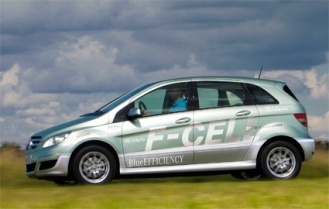 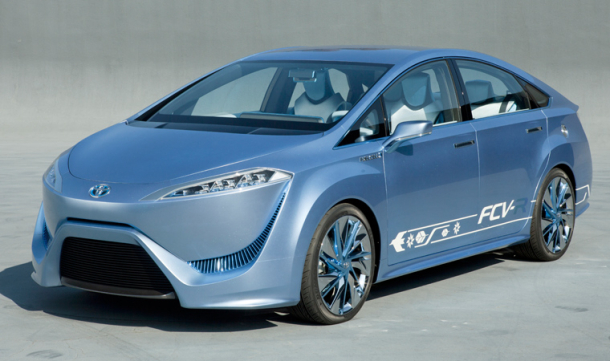 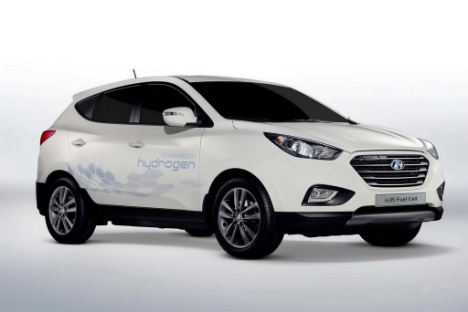 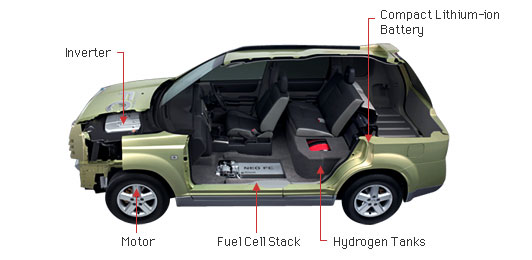 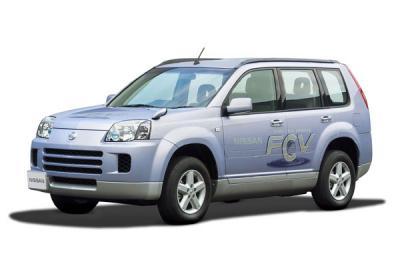 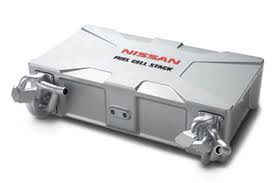 25
MENA 1000 – Materialer, energi og nanoteknologi
PEFC
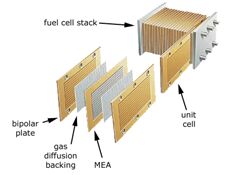 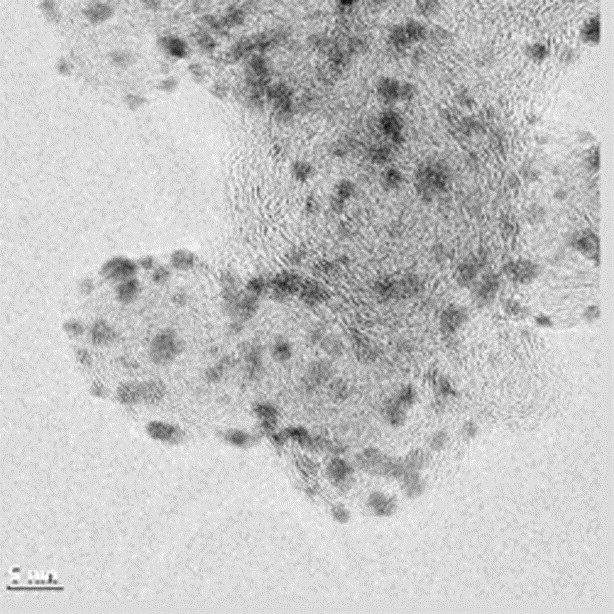 +
Generelt for brenselceller
Miljøvennlig
Effektiv
Fleksibel
Modulær
Spesielt for PEMFC
Rask oppstart
Mekanisk robust
-
Komplisert teknologi
Dyrt
Nafion
Pt
Må ha rent H2 som brensel
CO-passivering
Transport, lagring
Lav verdi på spillvarme
Forskning
Høyere temperatur (mindre Pt, høyere CO-toleranse)
Vannhåndtering eller systemer uten vann (N som proton-vert istedet for O)
Nye polymerer
Nanostruktur i elektroder (mindre Pt nødvendig)
26
MENA 1000 – Materialer, energi og nanoteknologi
Direkte metanol-brenselcelleDMFC
50-85°C
Elektrolytt: Nafion® og lignende
Elektroder: Porøs C + Pt/Ru
Brensel: CH3OH(aq)
Lav effektivitet
Løselighet av metanol i elektrolytten; kjemisk kortslutning
God brukervennlighet
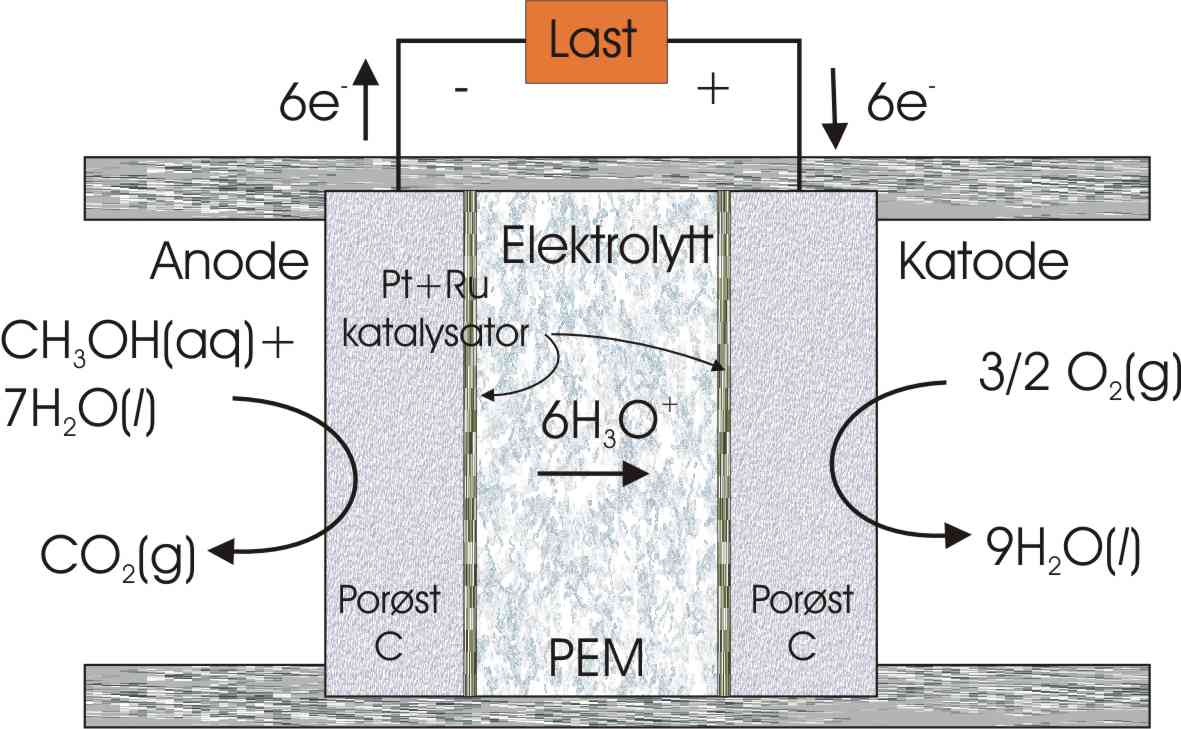 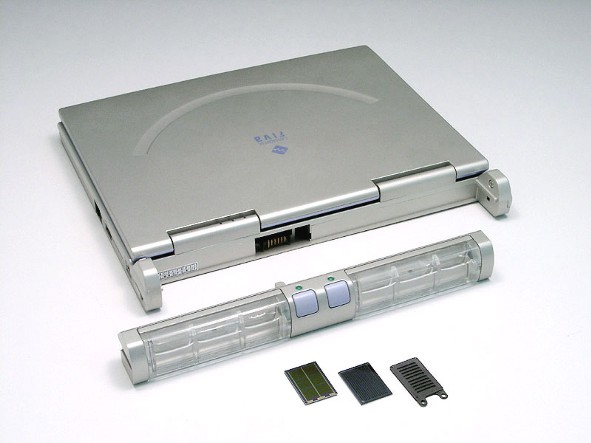 27
MENA 1000 – Materialer, energi og nanoteknologi
Fastoksid-brenselcelle - Solid Oxide Fuel Cell (SOFC)
CH4 + 2O2 = CO2 + 2H2O
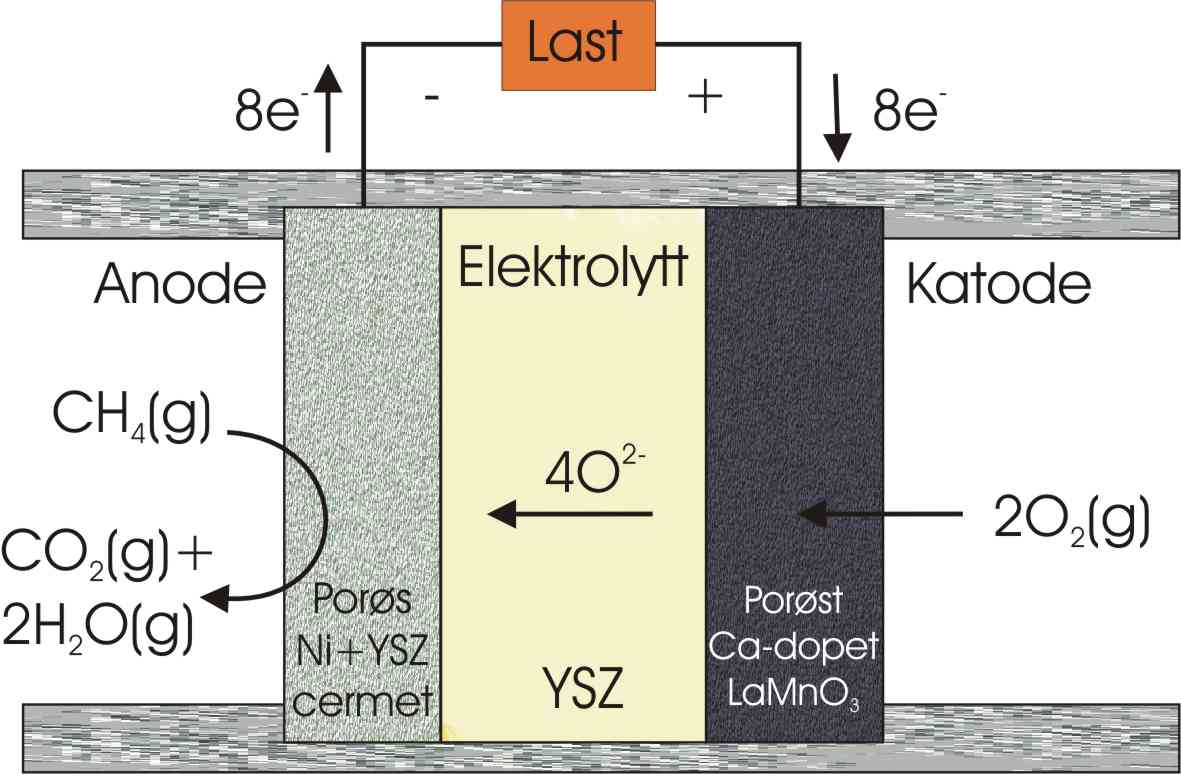 28
MENA 1000 – Materialer, energi og nanoteknologi
SOFC trenger transport: Punktdefekter – hvor mange ser du?
29
MENA 1000 – Materialer, energi og nanoteknologi
Punktdefekter
30
MENA 1000 – Materialer, energi og nanoteknologi
Katode
La1-xSrxMnO3 (LSM)
e-
Bipolar plate
Stål
La1-xCaxCrO3
Tettinger
Glass/glasskeramer
Elektrolytt
Zr1-xYxO2-x/2 (YSZ)
Anode
Ni-YSZ
Katalysatorer
SOFC materialer
-
+
O2 + N2
CH4
H2O
H2
CO
H2O
CO2
anode
O2  
N2
O2-
ioneleder
CO2 H2O
N2
31
MENA 1000 – Materialer, energi og nanoteknologi
Ledningsevne i SOFC-materialer
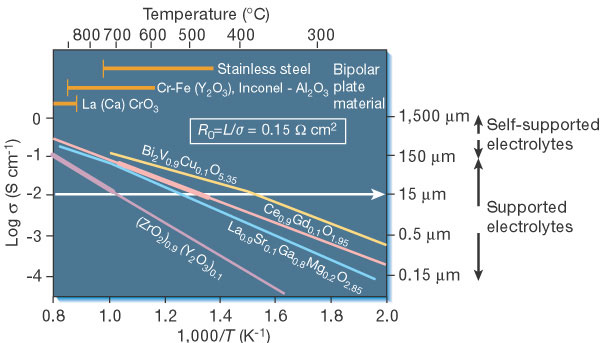 32
MENA 1000 – Materialer, energi og nanoteknologi
Eksempel på mikrostruktur
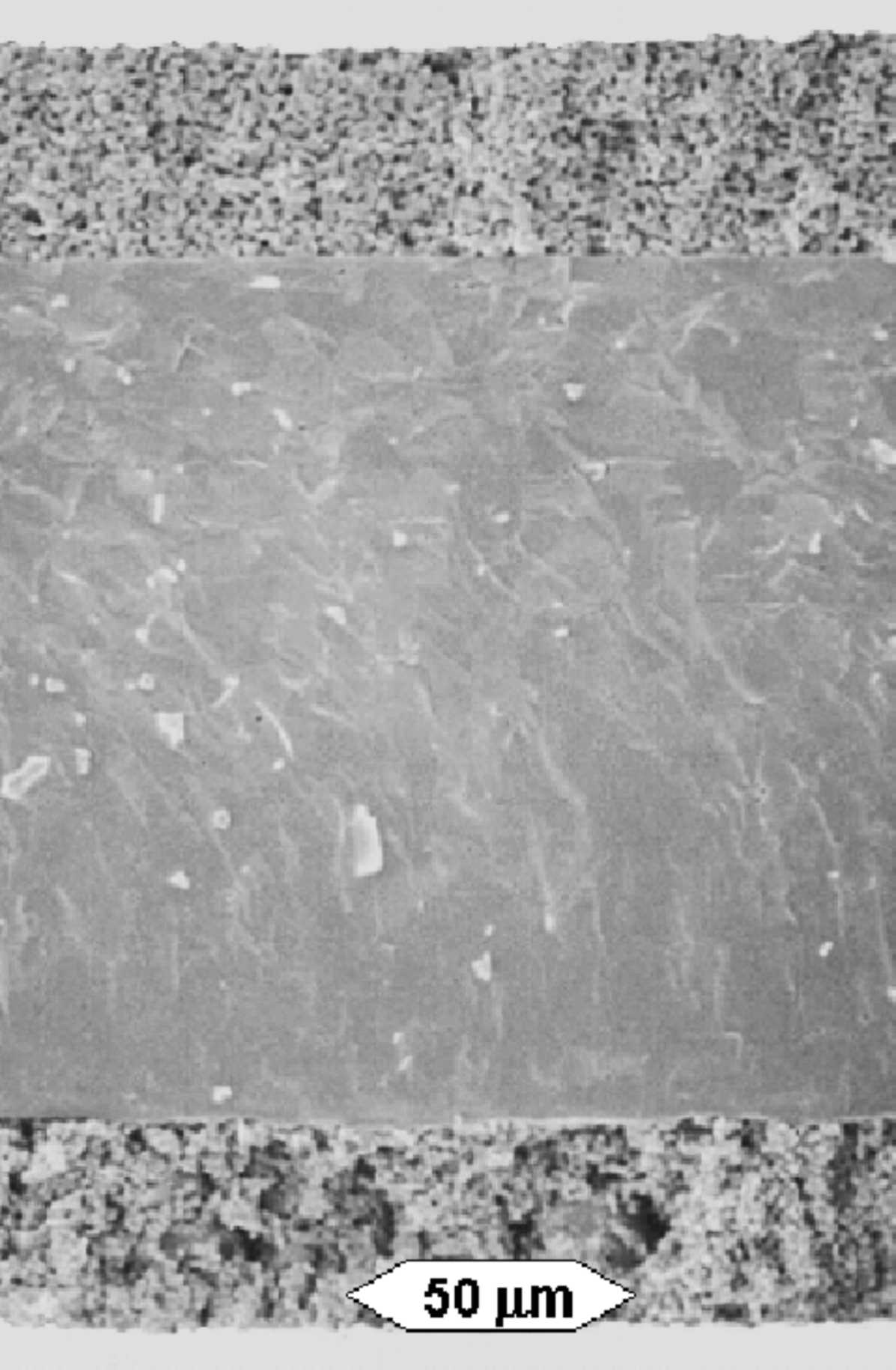 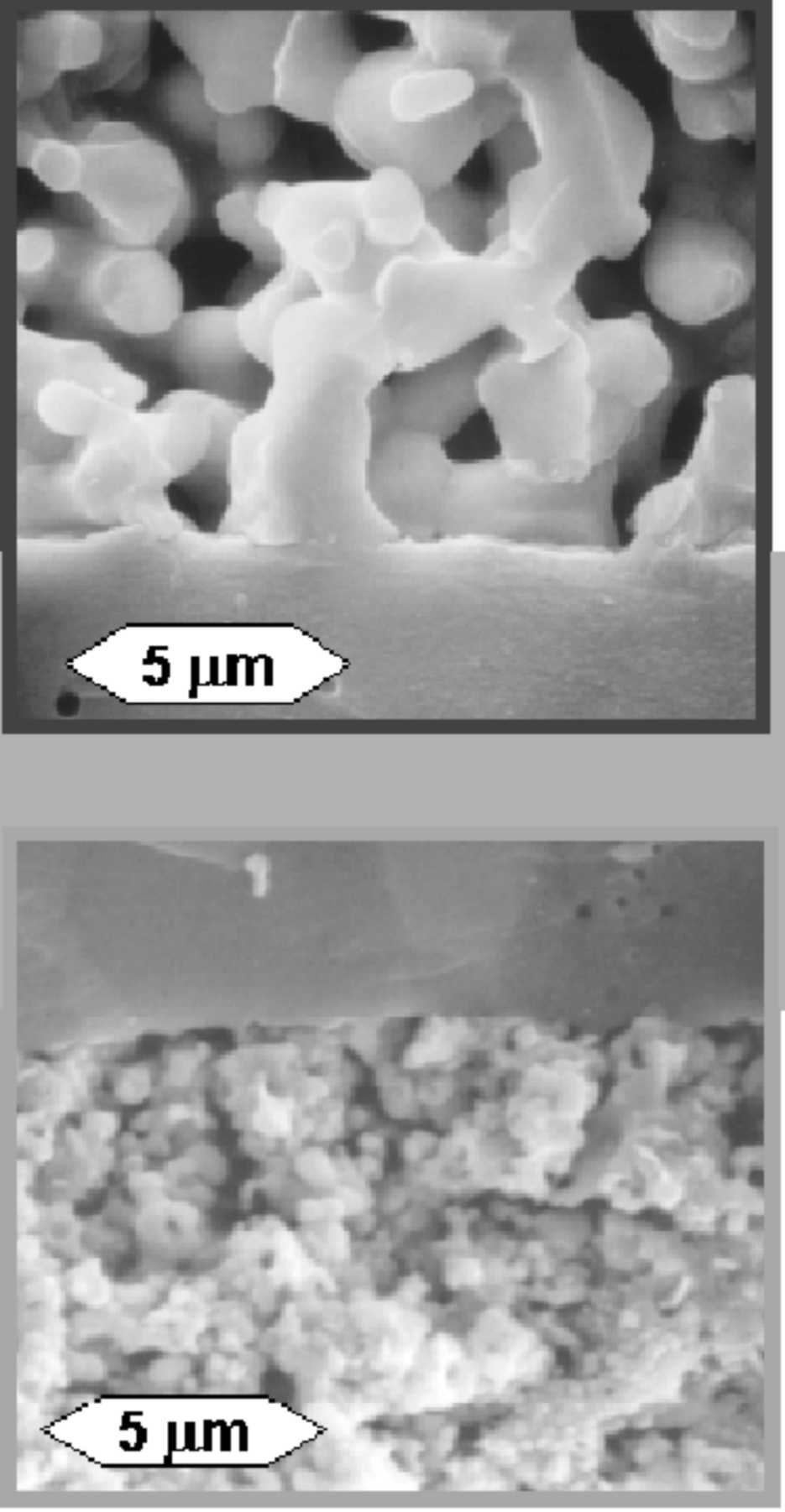 33
MENA 1000 – Materialer, energi og nanoteknologi
[Speaker Notes: Ni-YSZ anode – elektrolytt – LSM katode]
Rørdesign
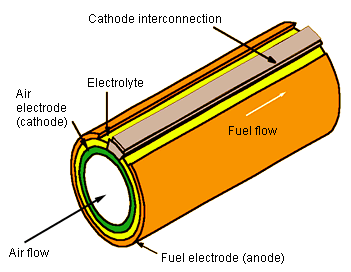 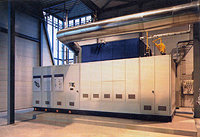 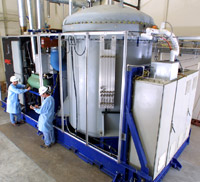 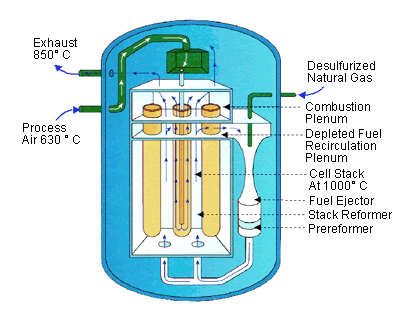 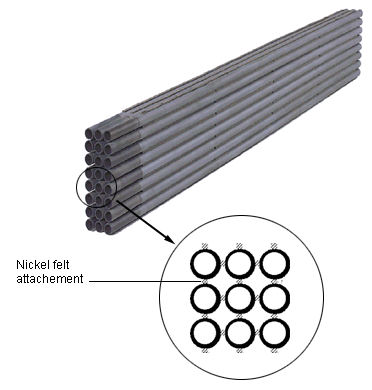 34
MENA 1000 – Materialer, energi og nanoteknologi
Planare design
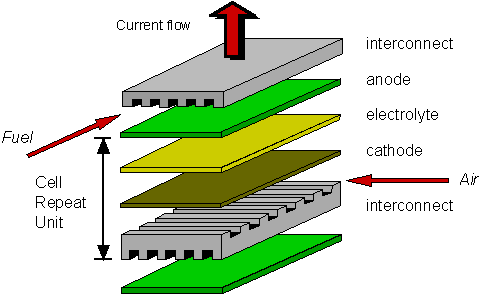 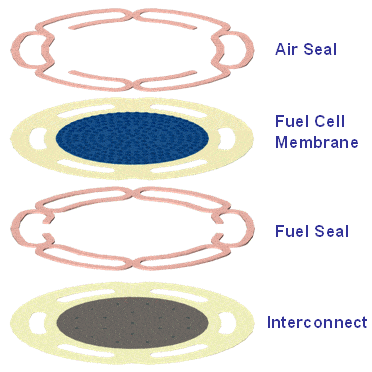 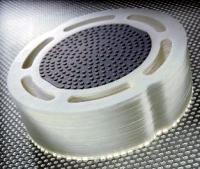 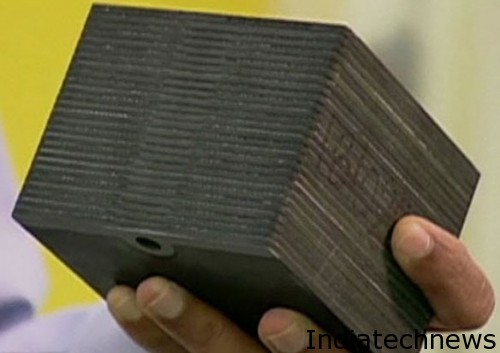 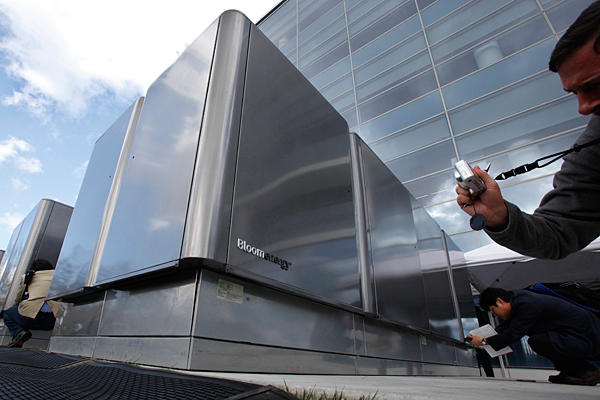 35
MENA 1000 – Materialer, energi og nanoteknologi
SOFC Auxiliary Power Unit (APU)
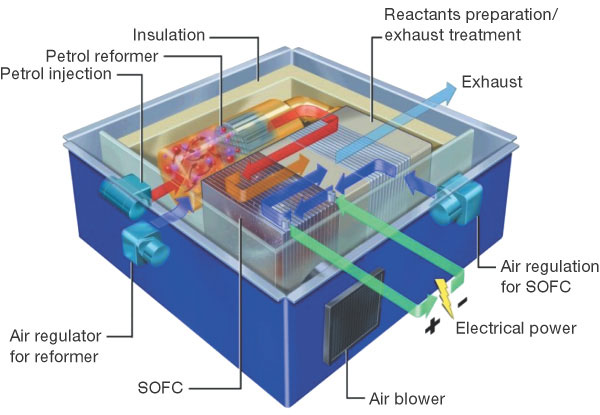 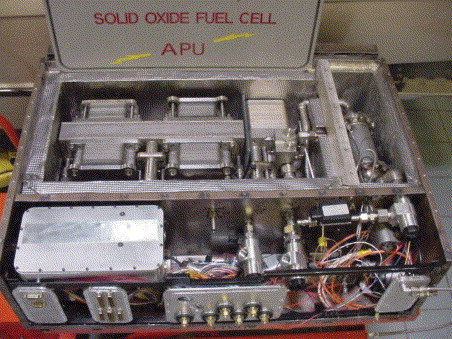 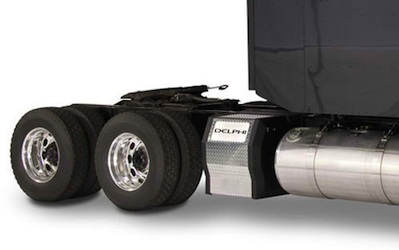 36
MENA 1000 – Materialer, energi og nanoteknologi
SOFC
+
Generelt for brenselceller
Miljøvennlig
Effektiv
Fleksibel, modulær
Spesielt for SOFC
Brensel-tolerant
Høy verdi på spillvarme
Integrasjon i prosesser
-
Komplisert teknologi
Dyrt
Avanserte keramer
Sjeldne grunnstoffer
Mekanisk lite robust
Lang oppstartstid
Degradering ved høy temperatur
Forskning
Lavere temperatur (mindre korrosjon, rimeligere bipolare plater) 
Tynnere lag. Bedre katalysatorer.
Nye materialer. Protonledende oksider.
Prosessintegrasjon. Kombinerte el-varme anlegg med brenselcelle og gassturbin.
37
MENA 1000 – Materialer, energi og nanoteknologi
Prosessering av brensel samt andre periferikomponenter rundt en brenselcelle
Forgassing

Rensing

Fukteledd/damp

Reformere (fossile brensel)

Skift-reaktor

Hydrogenfilter

Varmevekslere

Pre-heating (luft)

Conditioning (el)

Fra likestrøm til vekselstrøm; inverter
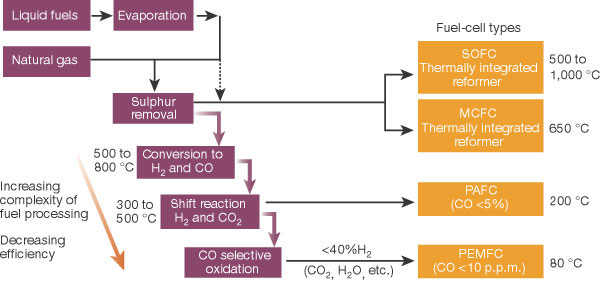 38
MENA 1000 – Materialer, energi og nanoteknologi
[Speaker Notes: Jo høyere temperature brenselcellen opererer ved, jo færre og enklere ledd trengs rundt den.]
Potensial og effekt vs strøm for en brenselcelle
Eksempelet i figuren:
1 mm tykk YSZ elektrolytt 
Ca-dopet LaCrO3 elektroder
H2 + luft

Cellen har elektrisk tap i
elektrolytten (”IR”) 
overpotensialer i katode og anode
Cellepotensialet E faller fra Nernst- potensialet når vi øker strømmen.

Den elektriske effekten P går fra 0, via et maksimum, tilbake til 0.

Den elektriske effektiviteten går tilsvarende fra 100%, via 50%, til 0.
Vi opererer ofte brenselceller ved 2/3 av maksimums-effekten
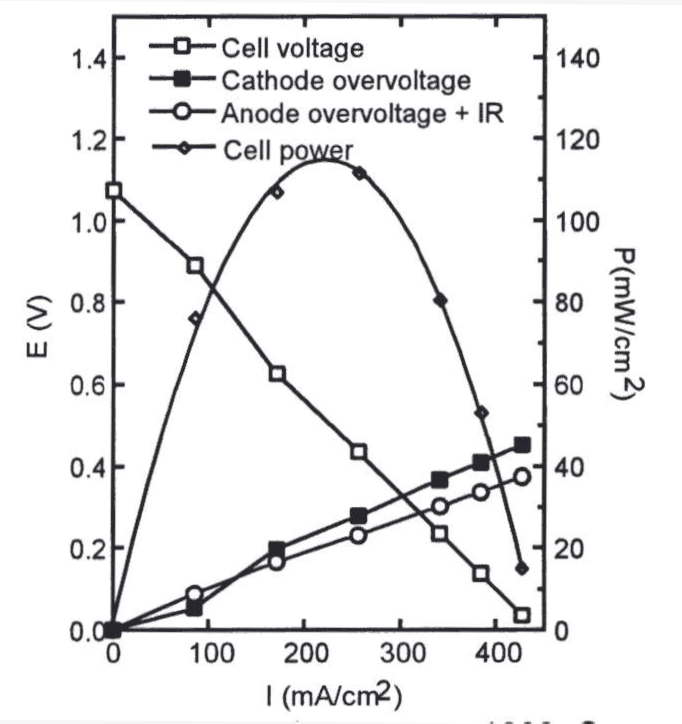 39
MENA 1000 – Materialer, energi og nanoteknologi
Elektrisk effekt og virkningsgrad
Elektrisk effekt ut Pe er lik Pin multiplisert med faktorer som beskriver effektiviteten:
		Pe = G uf Pin 
G  elektrisk virkningsgrad
uf  brenselutnyttelsesgrad
Pe / Pin = G uf	Virkningsgrad for cellen

Typisk 50%

G = Pe / (Pin uf ) = wel / wtot = G / H 

Teoretisk kan G være >100%
40
MENA 1000 – Materialer, energi og nanoteknologi
Brenselceller; egenskaper
Ingen flamme – direkte fra kjemisk til elektrisk energi
Mindre NOx


I prinsippet Gibbs energi; ingen Carnot-syklus
men andre tapsledd
Elektrisk virkningsgrad
Brenselutnyttelse

Fleksible
Modulære

Støyfrie
Mer effektive enn motorer ved varierende effektuttak
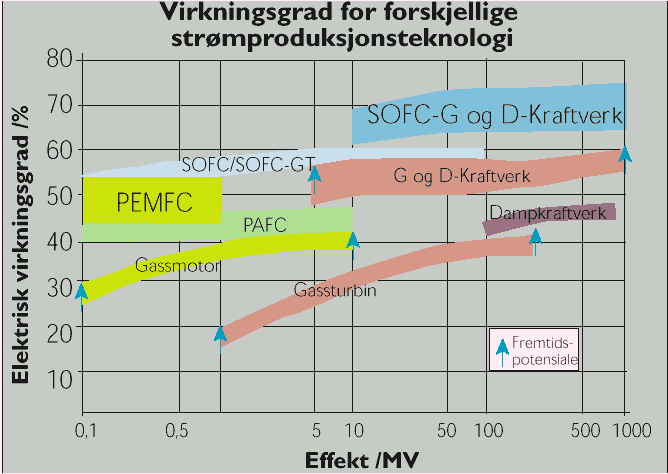 41
MENA 1000 – Materialer, energi og nanoteknologi
Elektrolysører
+
4e-
U
R
4H+
-
+
4H+
O2

2H2O
Reversert brenselcelle

AFC- og PEFC-deriverte typer mest utbredt

H2-fyllestasjoner med elektrolysør; fra elektrisitet til H2 on-site
O2

2H2O
2H2
2H2
Anode -
4e-
Cathode +
Proton conducting fuel cell
Proton conducting electrolyser
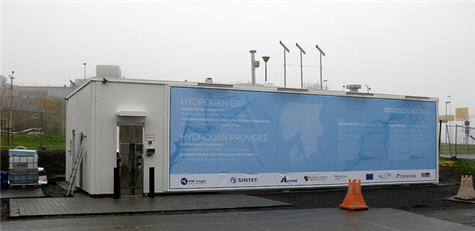 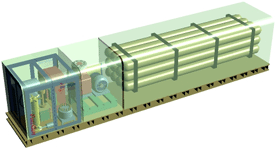 42
MENA 1000 – Materialer, energi og nanoteknologi
Lagring av elektrisk energiKondensatorer
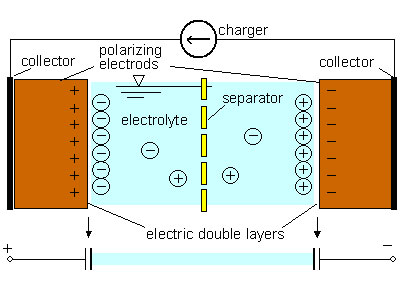 Platekondensator

Keramisk kondensator (dielektrika, ferroelektrika)

Elektrolyttkondensator
Utnytter elektrokjemiske dobbeltlag mellom en elektrolytt og en elektrode

Super/ultra-kondensatorer
Forbedrede elektrolyttkondensatorer
Nano-karbonpartikler
Nano-metalloksidpartikler

Hybride kondensatorer/batterier
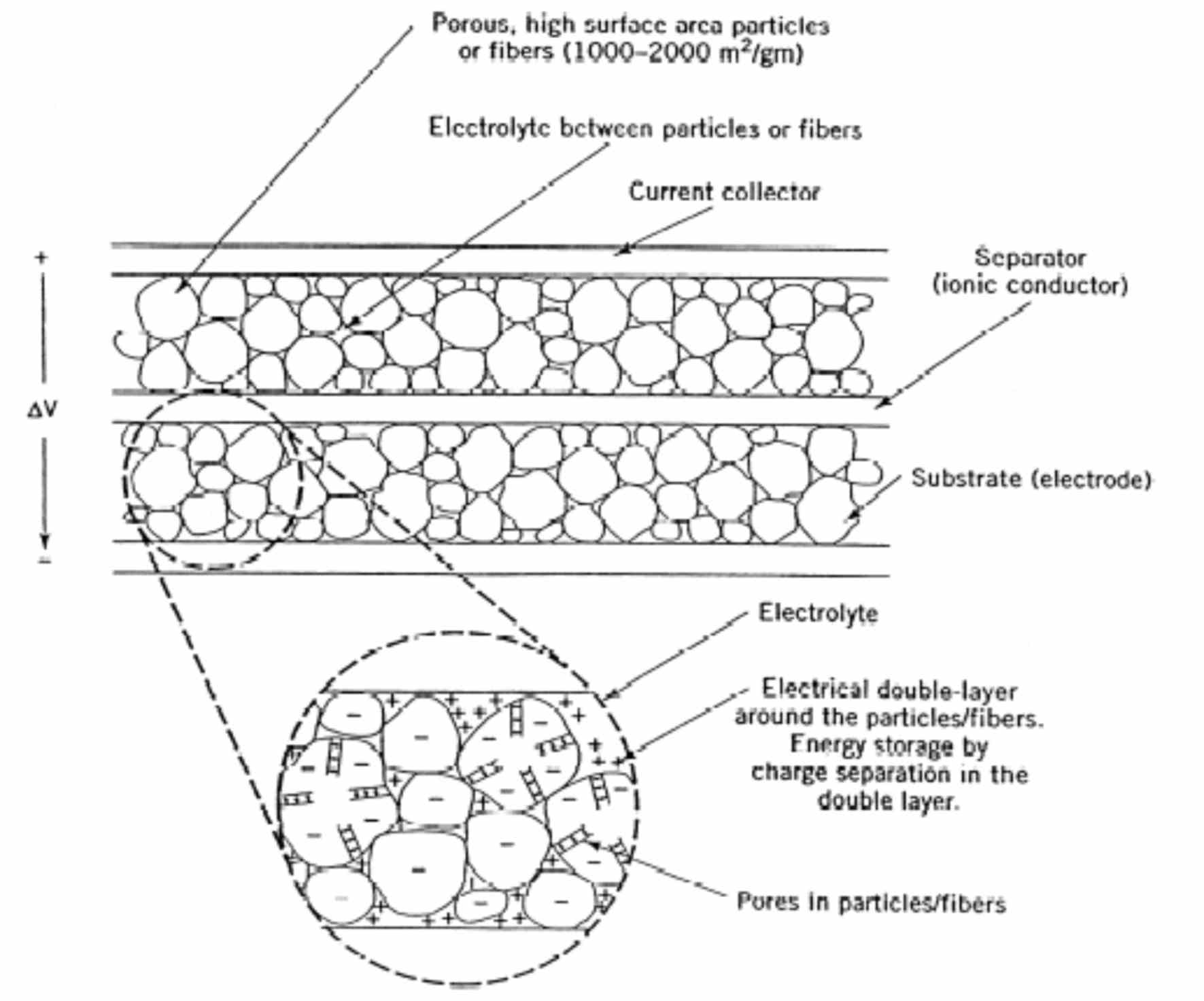 43
MENA 1000 – Materialer, energi og nanoteknologi
Superkondensatorer
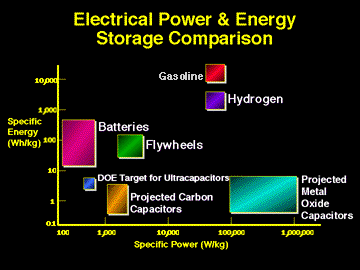 Raske effektuttak i elektriske transportmidler
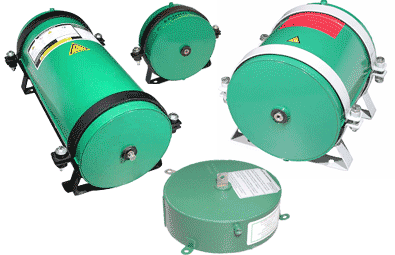 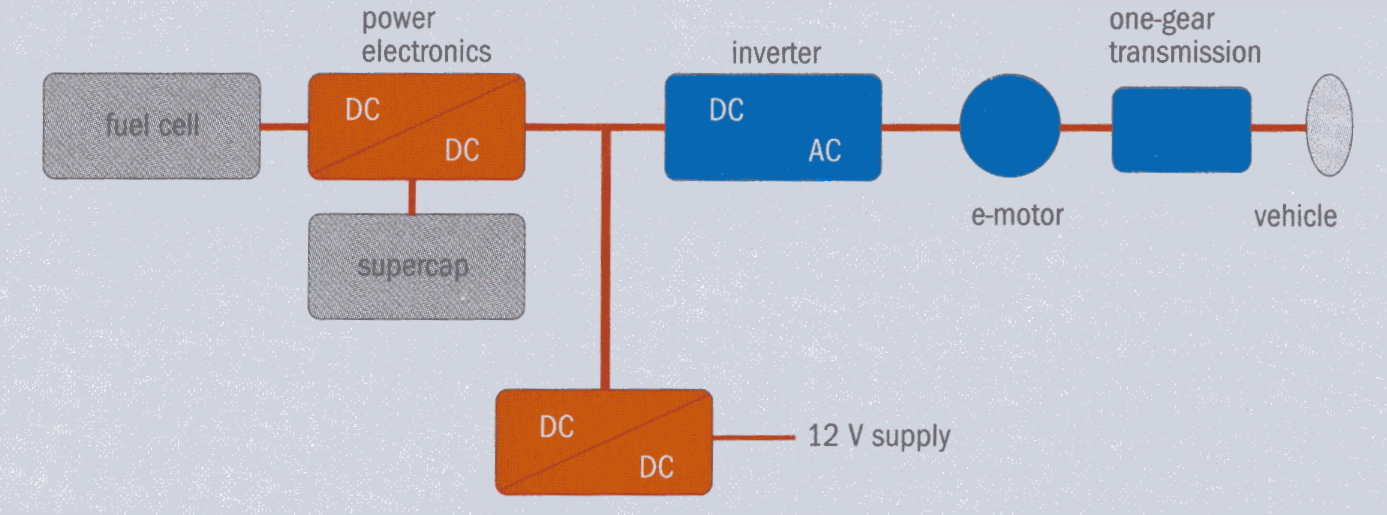 44
MENA 1000 – Materialer, energi og nanoteknologi
Lagring av elektrisitetElektrokjemisk konvertering; akkumulatorer
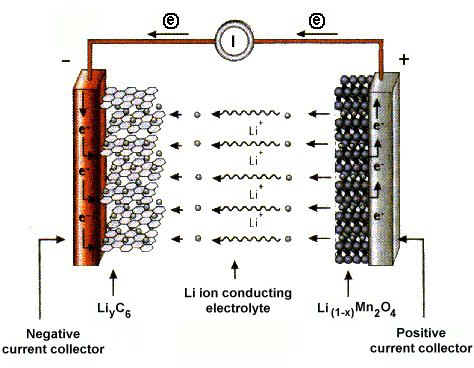 Primære batterier
Energien lagres av fabrikken
Kastes/resirkuleres etter bruk

Sekundære batterier = akkumulatorer
Kan reverseres; lades opp
Mange typer: Pb, NiCd, NiMH, Li-ion
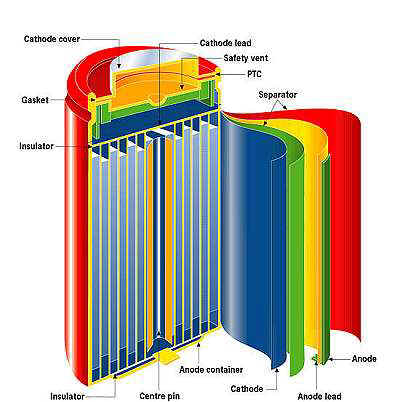 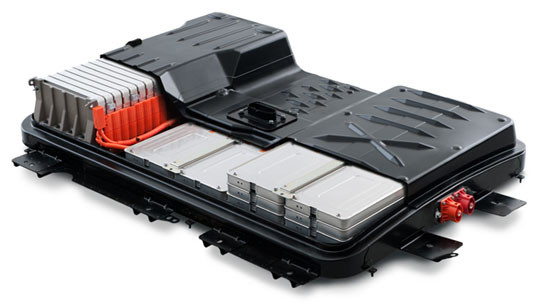 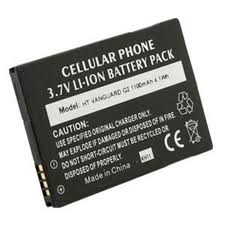 45
MENA 1000 – Materialer, energi og nanoteknologi
[Speaker Notes: Studentene bør lære Li-ion figuren og å kunne tegne og forklare den i opplafning (som over) og utladning: Strømmen reverseres – spenningsfortegnet opprettholdes.]
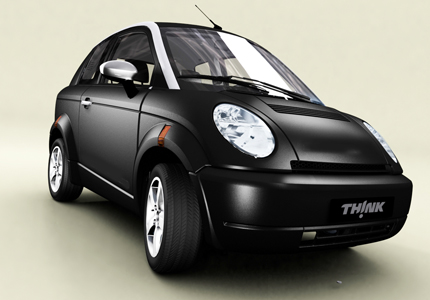 Elektriske biler
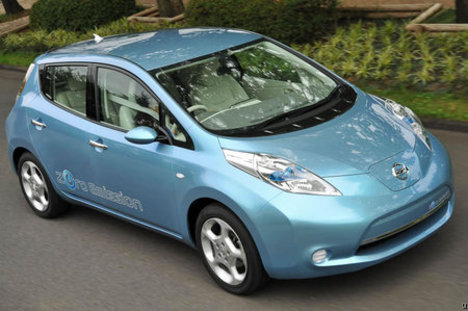 Drives av elektromotorer

Oppladbart batteri
Kan ha superkondensatorer som akselerasjonshjelp
Plug-in lading
Med forskjellige typer ”range extenders”
Motordrift
Motor + generator
Brenselcelle

		(mange typer hybrider)

Brenselcelle
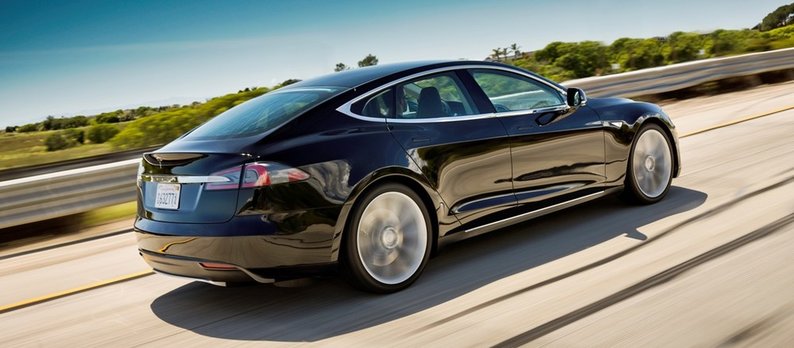 Motorer kan gå på mange typer brensel; bensin/diesel, gass, biodrivstoff, hydrogen.
Brenselcellene er av PEFC-type; Går på hydrogen (komprimert eller fra on-board prosessert drivstoff)
46
MENA 1000 – Materialer, energi og nanoteknologi
Metall-luft-batterier
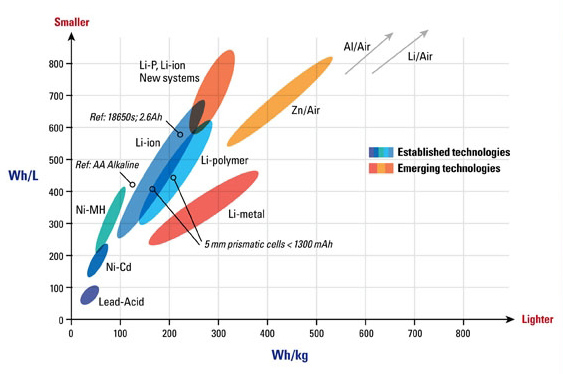 Blanding av batteri og brenselcelle

Brensel: Metallstaver
Al, Zn, Mg

Oksidant: Luft, evt. luft løst i vann

I den senere tid også utviklet i retning av oppladbare batterier; akkumulatorer
47
MENA 1000 – Materialer, energi og nanoteknologi
Lagring av strøm i superledere
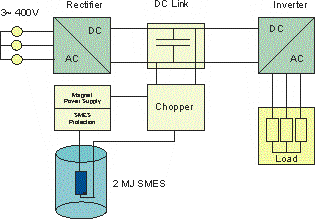 Superconducting Magnetic Energy Storage (SMES)


Likestrøm induseres i en tykk, superledende ring (tyroid)

Fortsetter å gå ”uendelig”

Kan tas ut ved behov; induserer da strøm i den utenforliggende spolen

Brukes i UPS (Uninterruptible Power Supplies) for oppstart+noen sekunder etter strømbrudd

Dyrt, men bra!
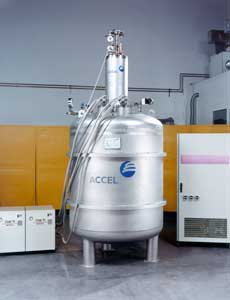 48
MENA 1000 – Materialer, energi og nanoteknologi
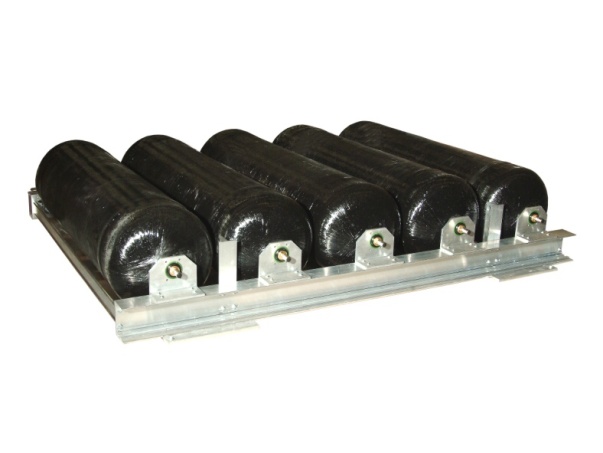 Hydrogen
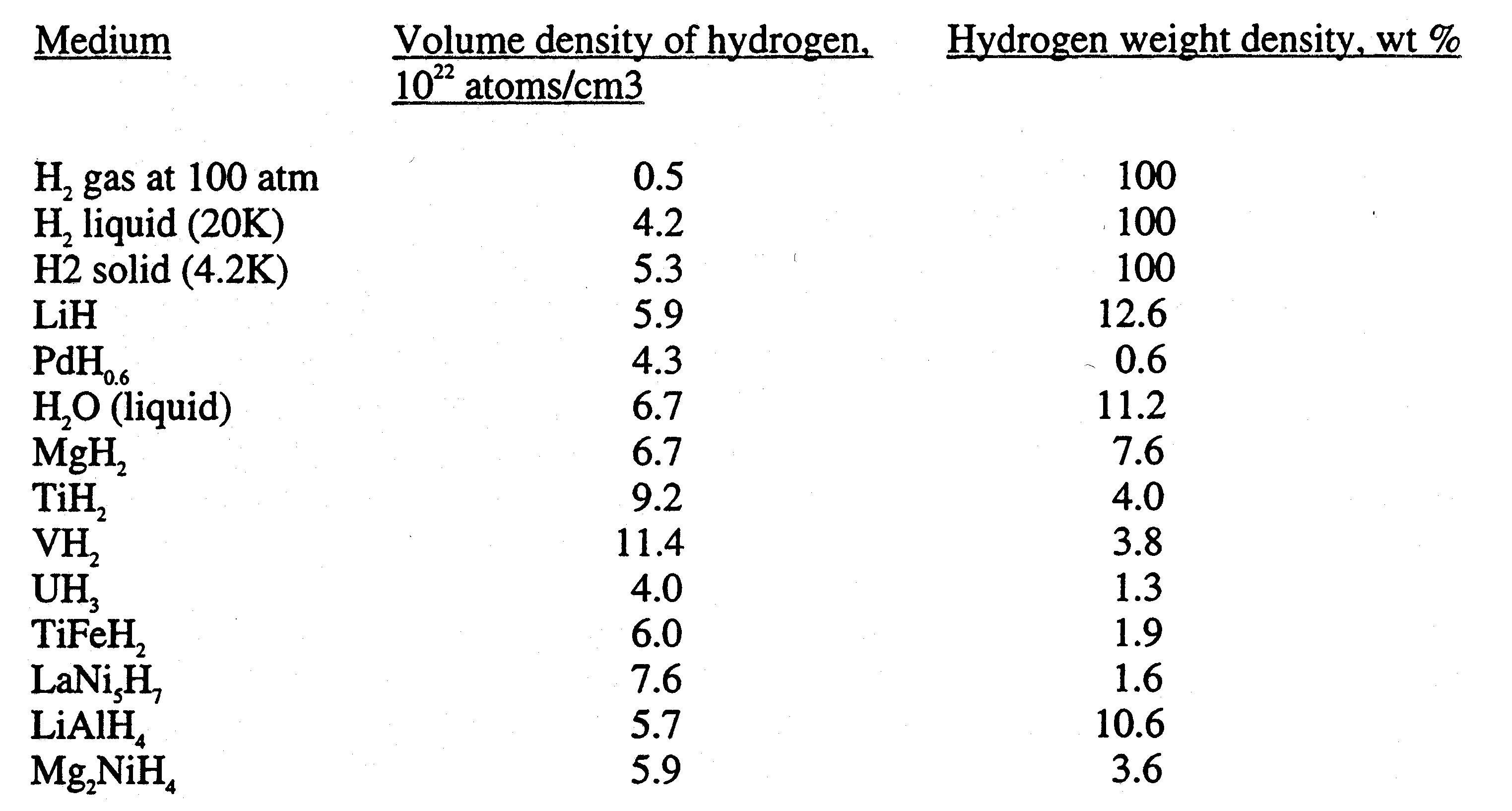 Men lagring og transport er dyrt

Gass

Flytende

Hydrogenlagringsmaterialer
Metaller og legeringer
Alanater, boranater
Nanokarbon
Hybridmaterialer

Flytende hydrogenbærere
Alkoholer og andre C-holdige
NH3 og andre N-holdige
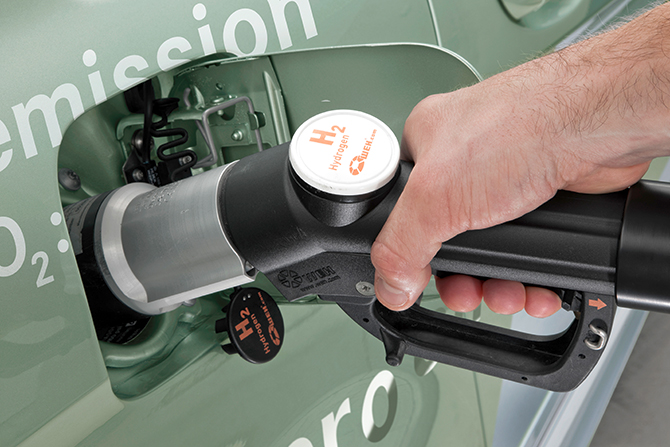 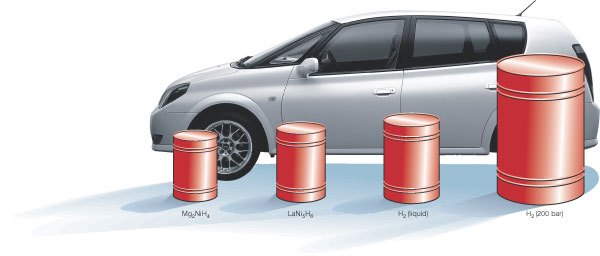 49
MENA 1000 – Materialer, energi og nanoteknologi
Andre energilagringsmetoder
Mekanisk potensiell energi
Lufttrykk – tomme gruveganger
Vanntrykk – pumping opp til bassenger og sjøer

Mekanisk kinetisk energi
Løpehjul (flywheel)
Superledende magnetisk friksjonsfri opplagring

Sikkerhetsaspekt?

Termisk
Varmekapasitet
Faseomvandlingsmaterialer
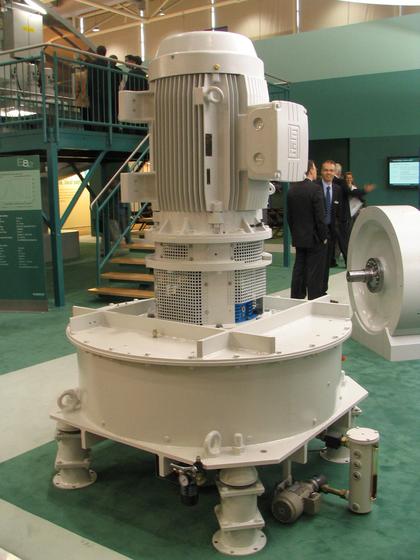 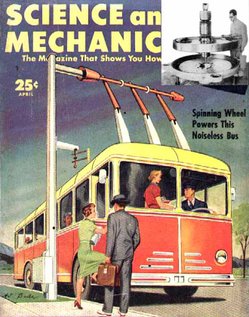 50
MENA 1000 – Materialer, energi og nanoteknologi
Forbruk, nedbrytning og gjenvinning av materialer
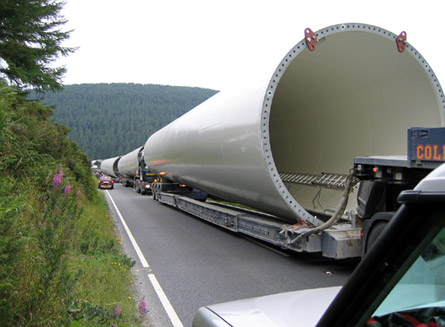 Å lage teknologi for fornybar energi koster også energi

Degradering

Nedbrytning

Kostnad ved skrotning

Gjenvinning
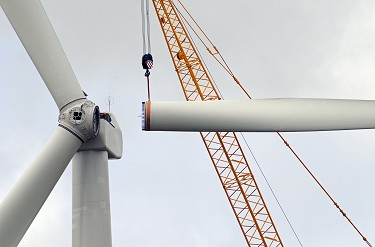 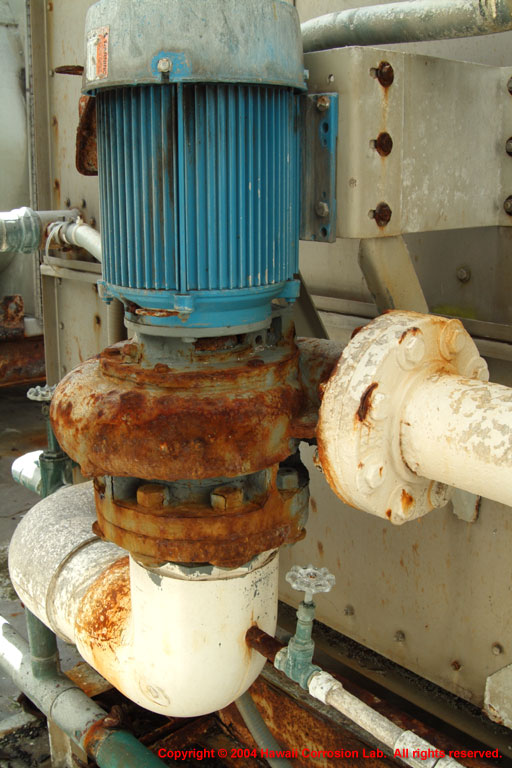 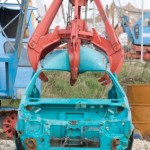 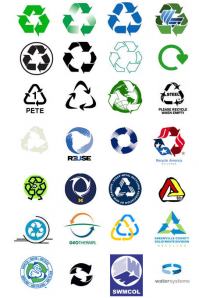 51
MENA 1000 – Materialer, energi og nanoteknologi
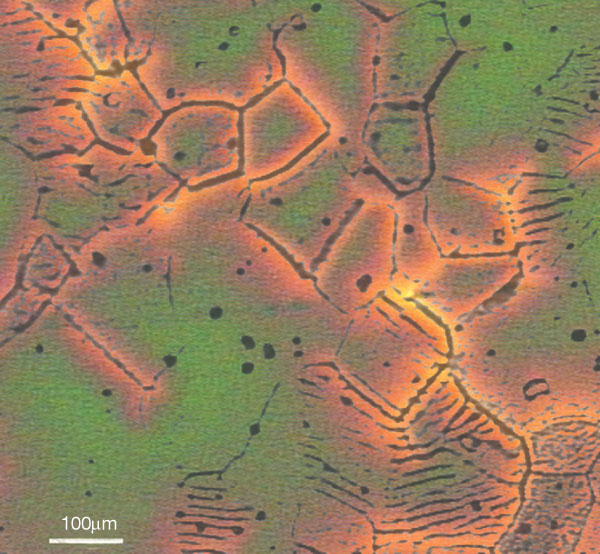 Oppsummering Kap. 11
Energikonvertering

Fra sollys til elektrisitet m.m. 

Fra vind/vann til mekanisk

Fra kjemisk til varme
Fra nukleær til varme

Fra varme til mekanisk

Fra mekanisk til elektrisk

Brenselceller
mange typer; lær en eller to godt!
Energilagring

Elektrisk
Spenning (ladning)
Strøm

Kjemisk
Akkumulator
Lær Li-ion m.m.!
Hydrogen

Mekanisk
52
MENA 1000 – Materialer, energi og nanoteknologi